Podkarpacka Wojewódzka Komenda OHP w Rzeszowie
Ośrodek Szkolenia 
i Wychowania w Iwoniczu
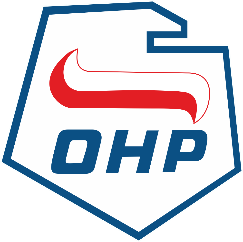 NAUKA  PRACA  WYCHOWANIE
Ośrodek Szkolenia 
i Wychowania
w Iwoniczu
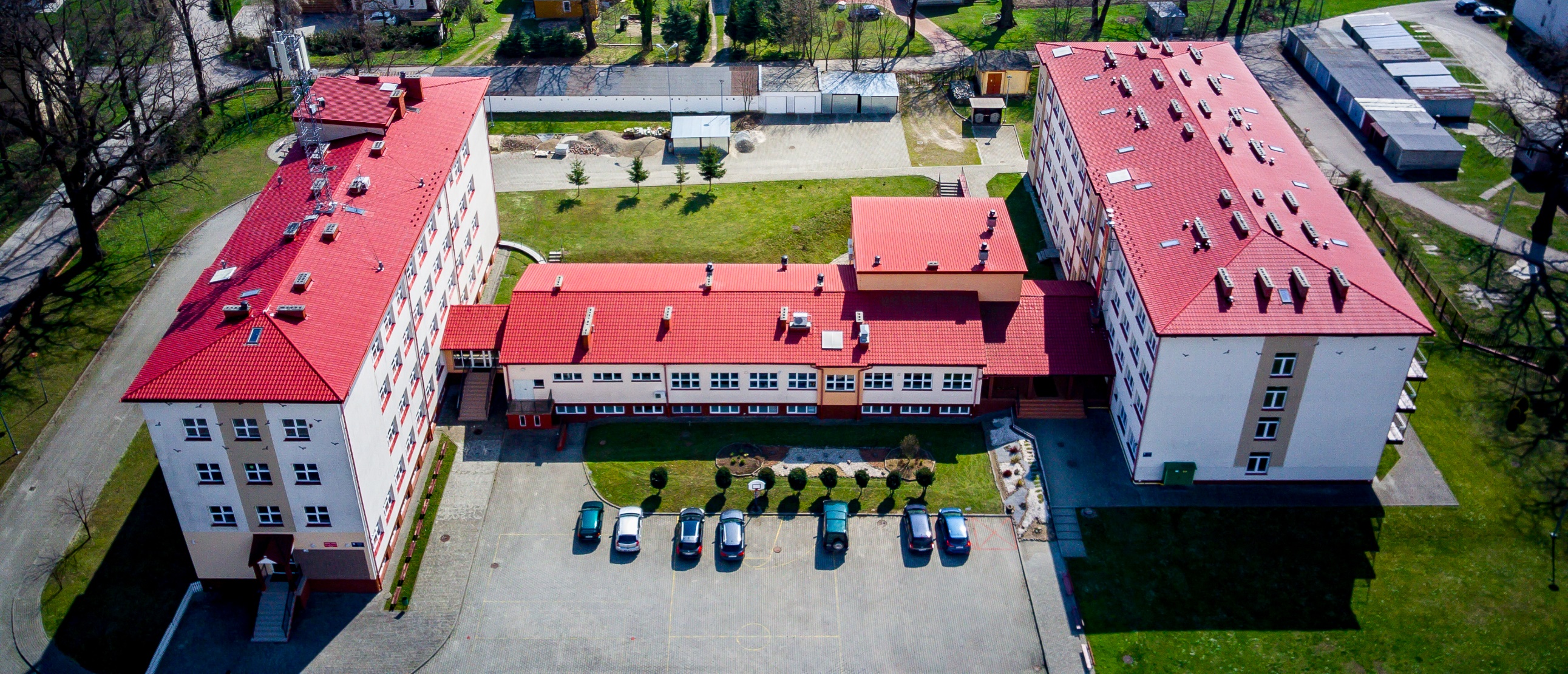 Działalność edukacyjna
Działalność komercyjna
Oferta edukacyjna
Oferta Ośrodka Szkolenia i Wychowania skierowana jest do młodzieży w wieku 15-18 lat, zainteresowanej kształceniem się w ramach branżowej szkoły zawodowej I stopnia (klasa 1, 2, 3). W Ośrodku znajdują się warsztaty szkoleniowe zapewniające możliwość praktycznej nauki zawodu, oraz bardzo dobrze wyposażony internat. Istnieje możliwość przyjęcia młodzieży niepełnosprawnej.
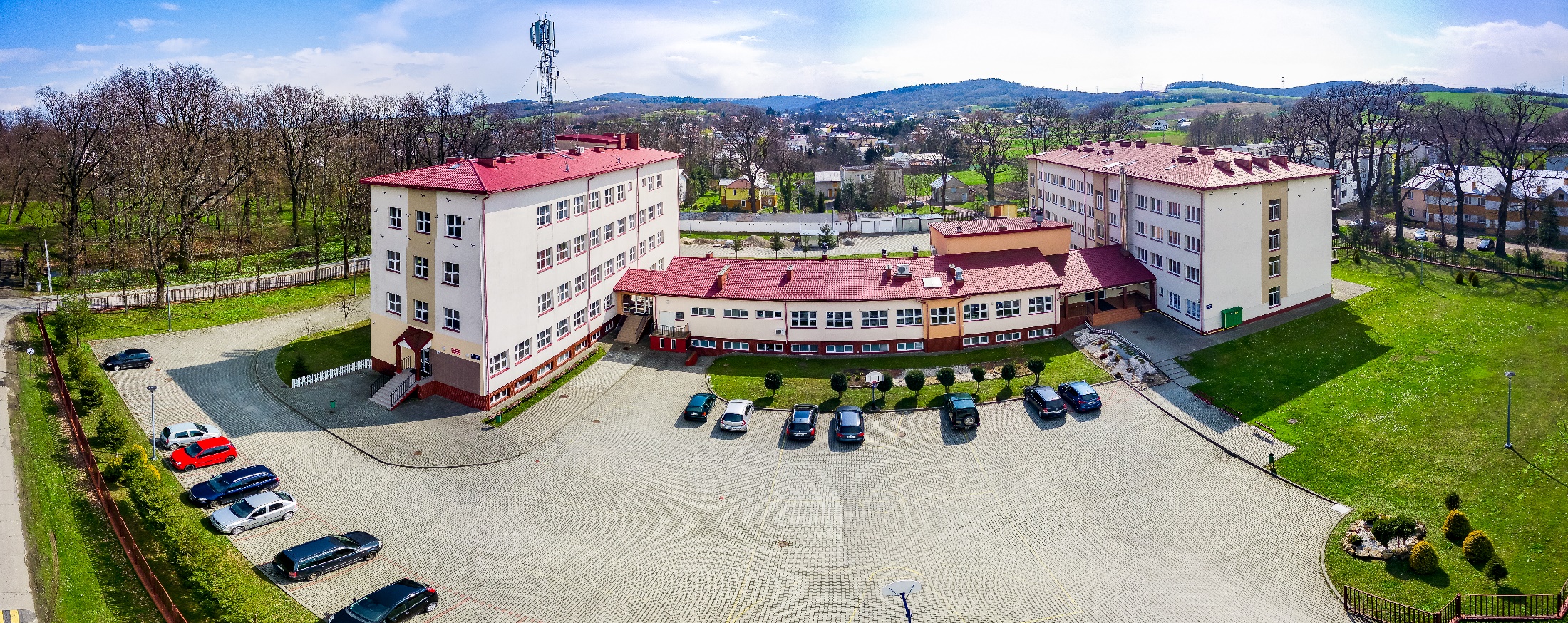 KSZTAŁCENIE ZAWODOWE
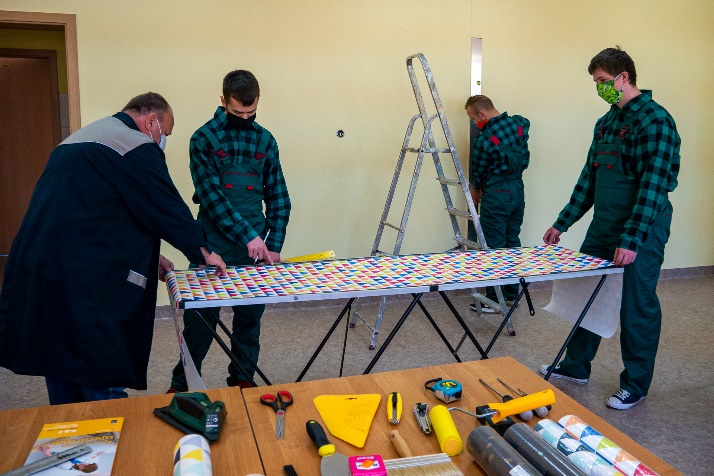 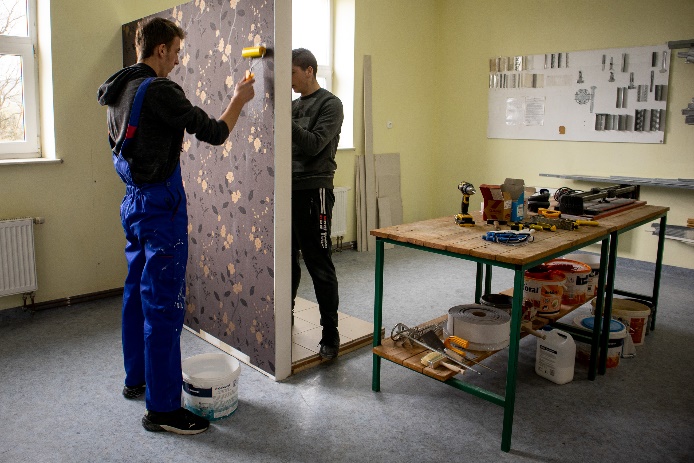 KUCHARZ
MONTER ZABUDOWY I ROBÓT WYKOŃCZENIOWYCH W BUDOWN.
FRYZJER
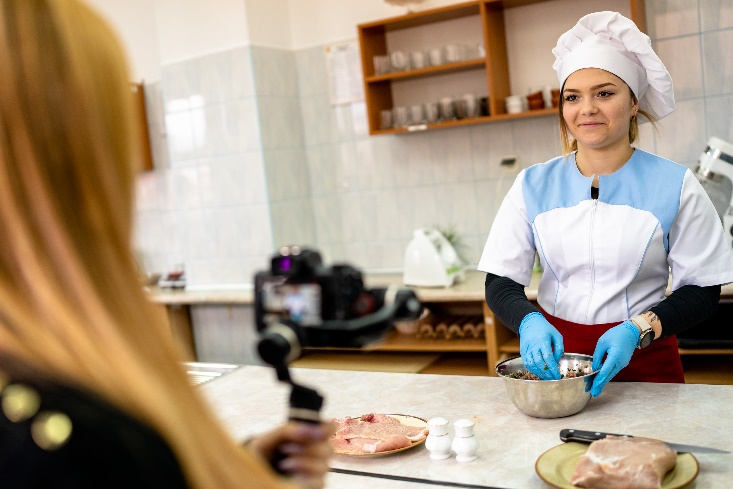 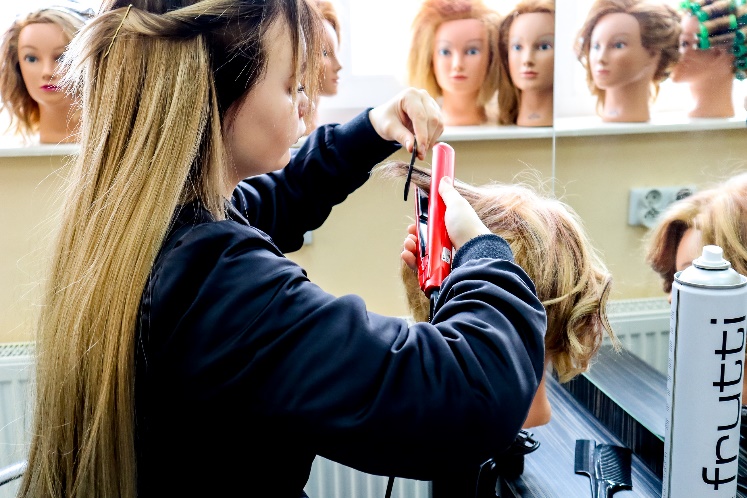 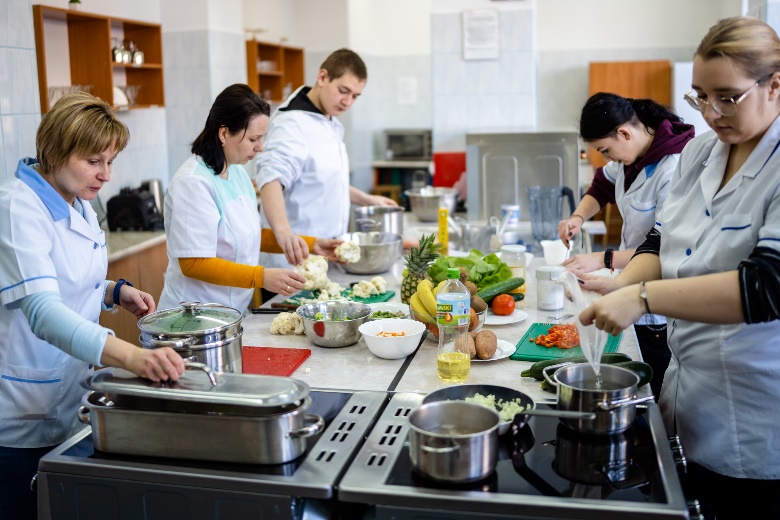 KSZTAŁCENIE ZAWODOWE
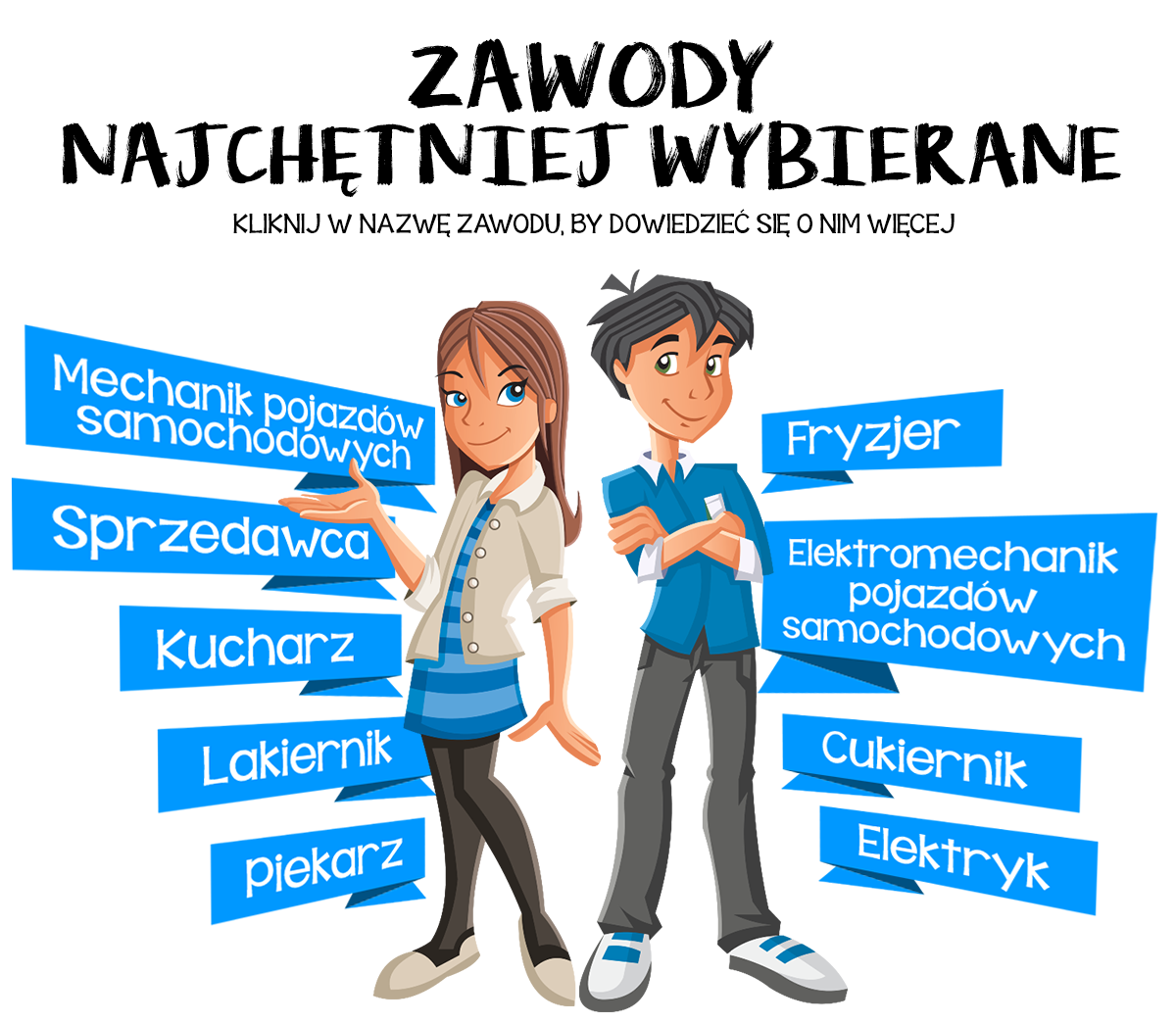 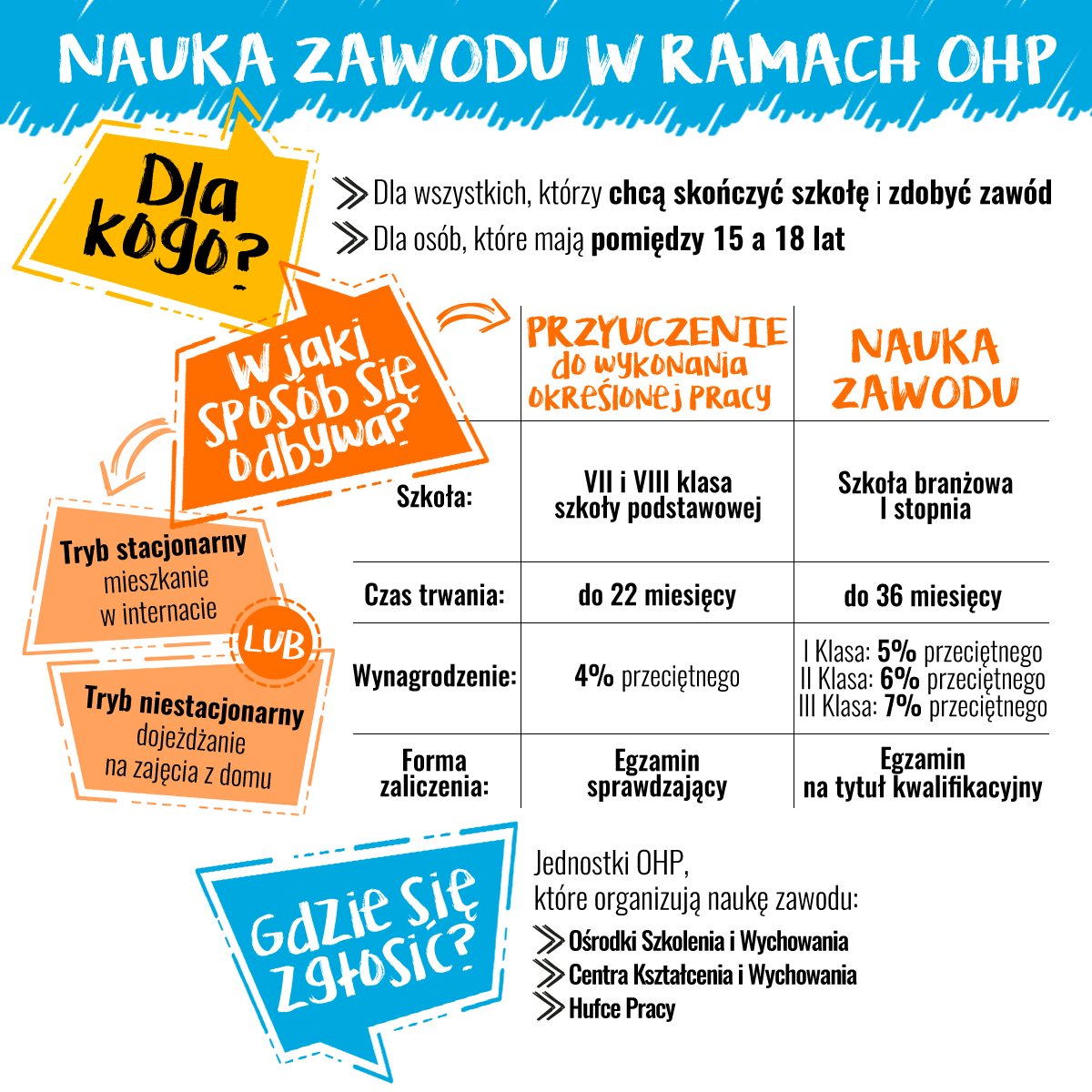 Zakwaterowanie i wyżywienie
BEZPŁATNE ZAKWATEROWANIE I WYŻYWIENIE 
Każdy    uczestnik  ośrodka zakwaterowany  jest w internacie  w   pokoju  dwuosobowym z łazienką i korzysta z bezpłatnego wyżywienia (śniadanie, obiad, kolacja). Szkoła, warsztaty zajęć praktycznych oraz internat znajdują się w jednym kompleksie budynków.
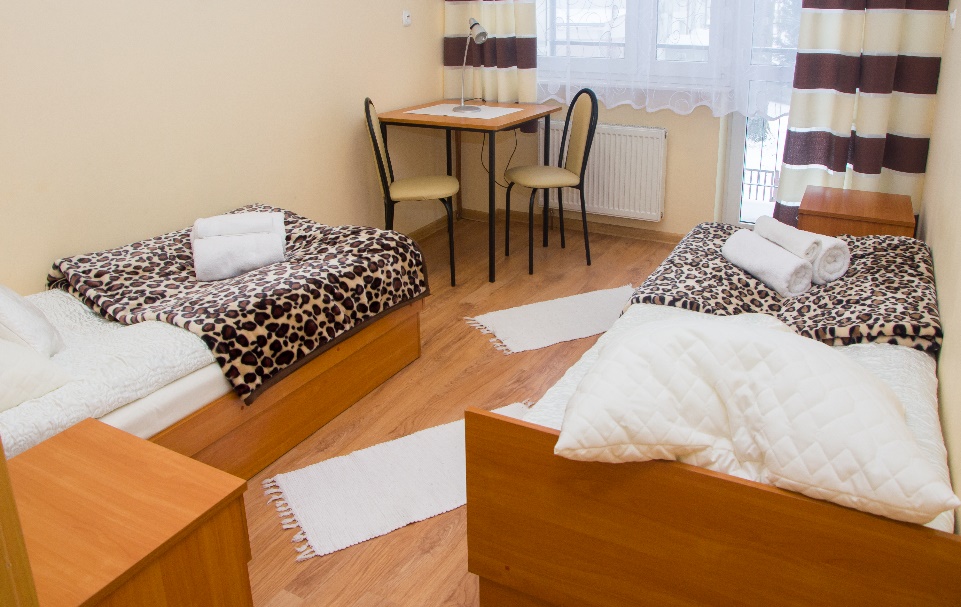 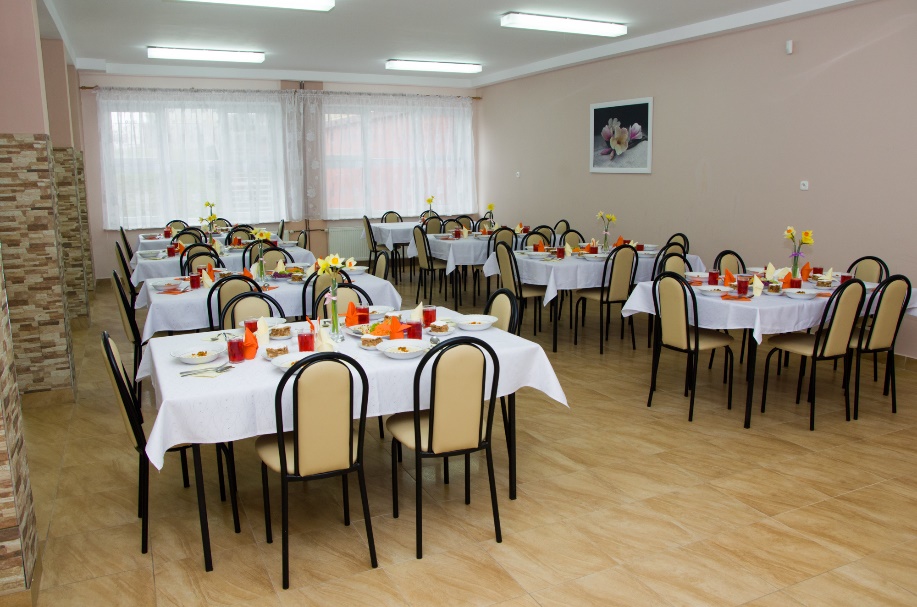 Płatne praktyki
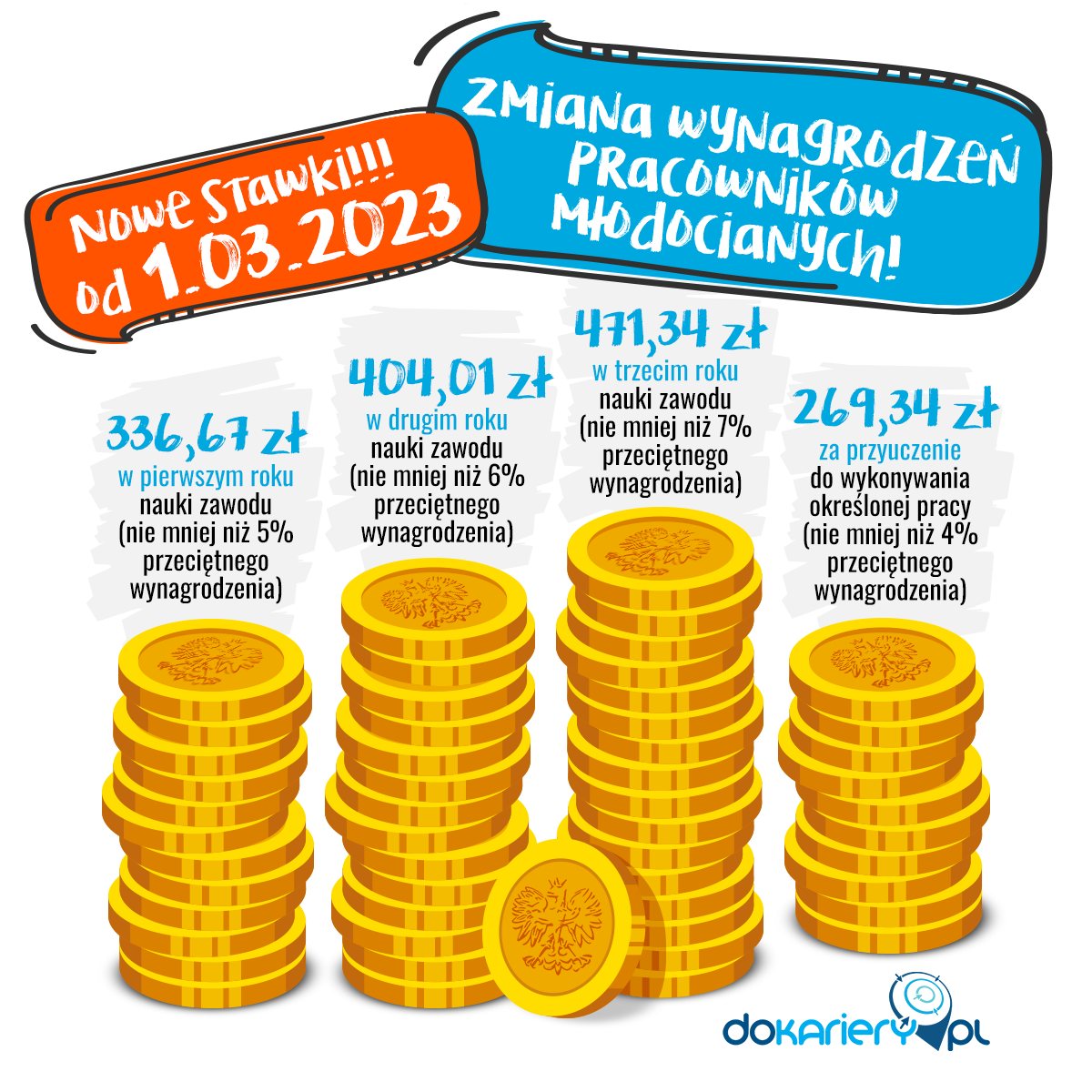 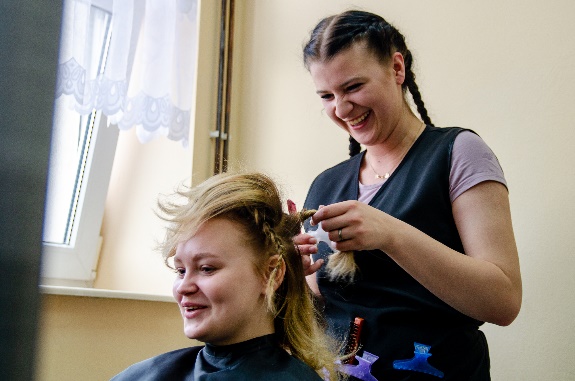 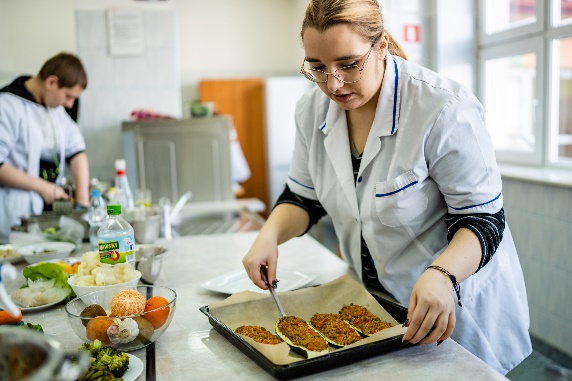 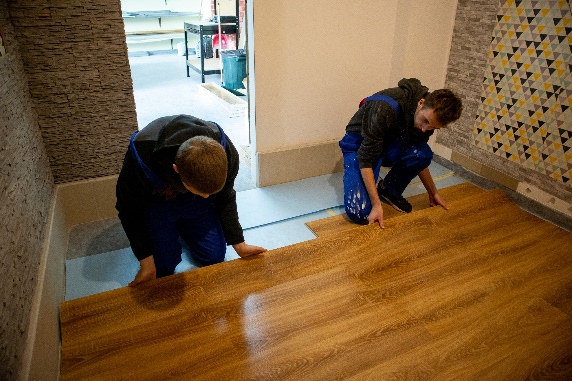 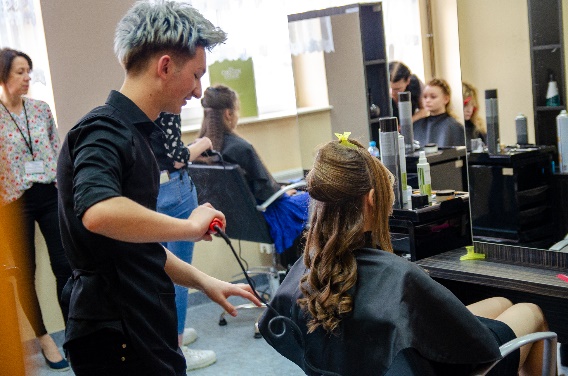 ZAWÓD KUCHARZ
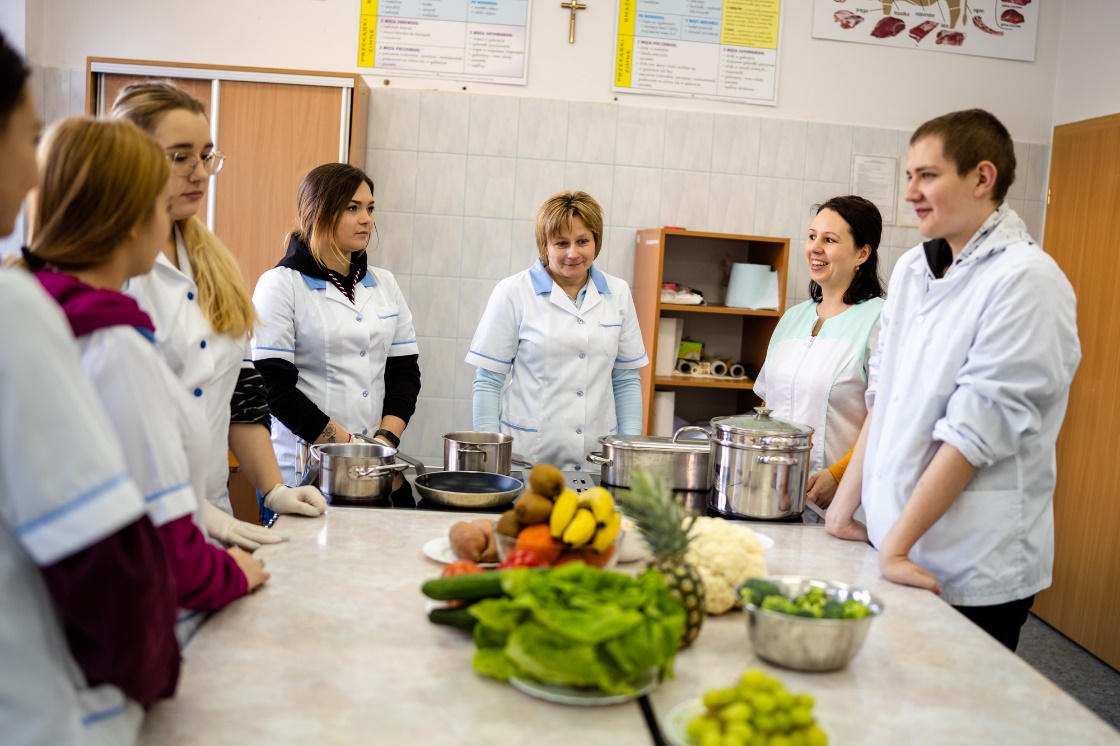 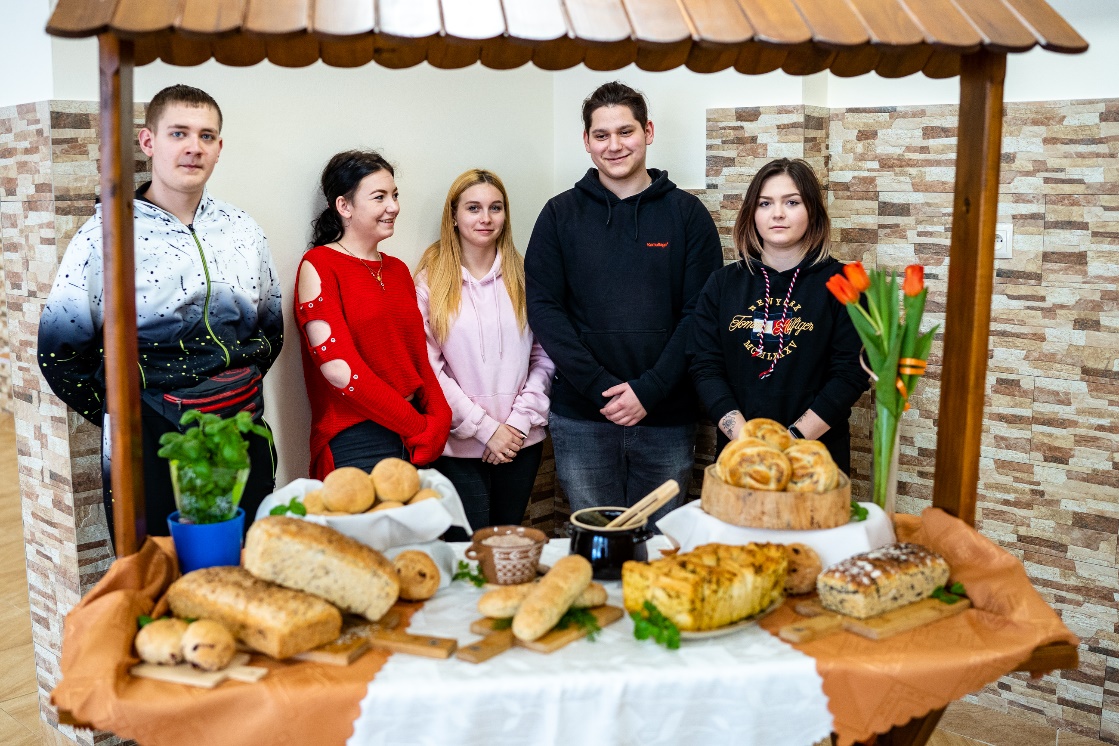 ZAWÓD MONTER ZABUDOWY I ROBÓT WYKOŃCZENIOWYCH
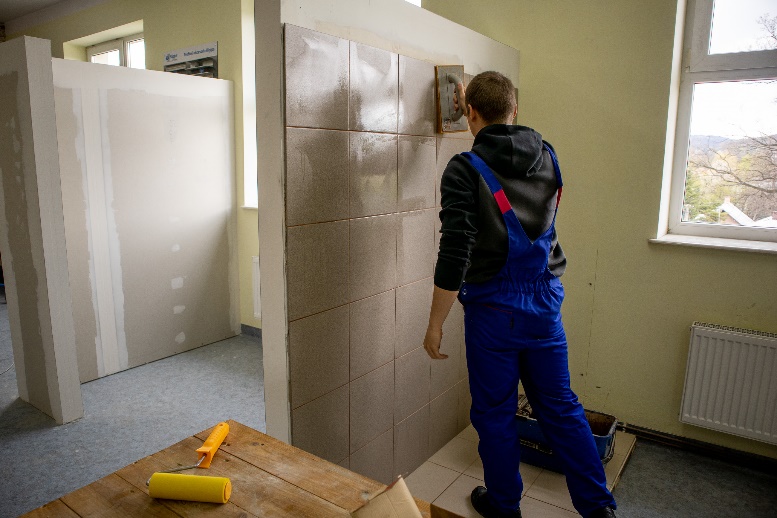 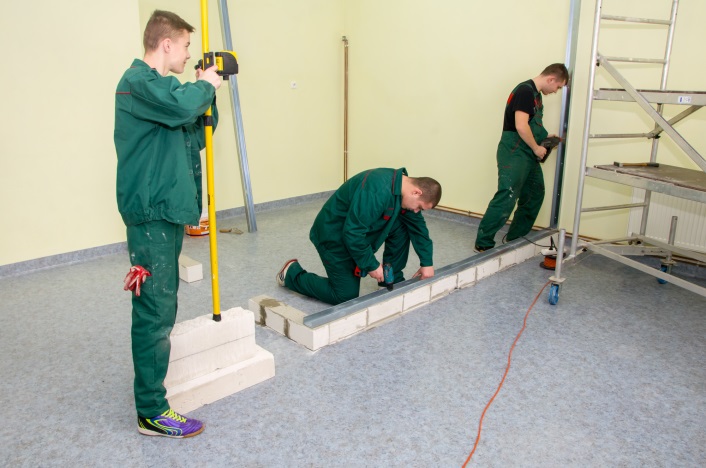 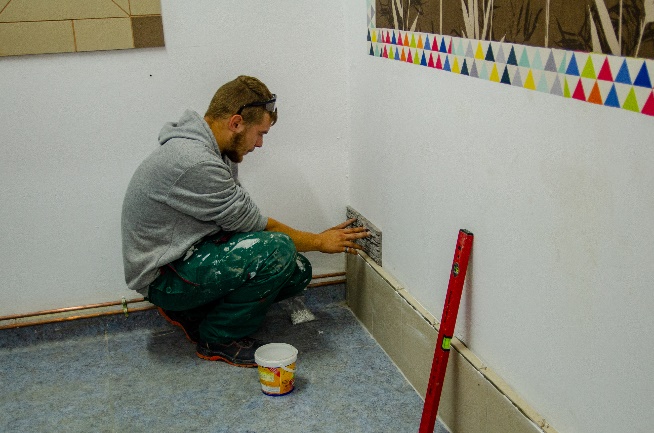 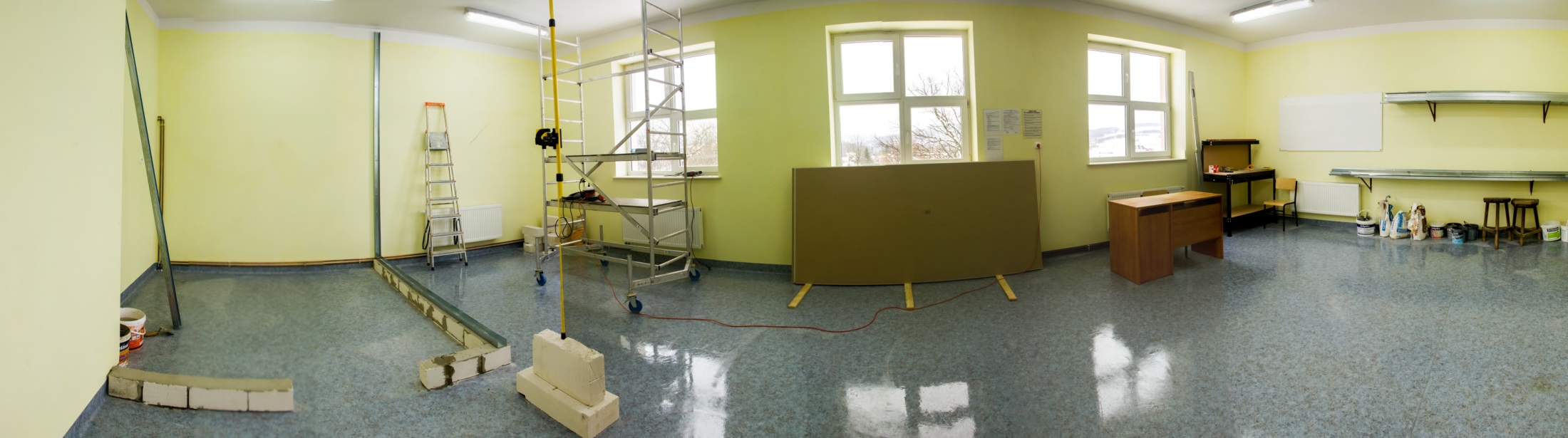 ZAWÓD FRYZJER
Rynek pracy oczekuje na profesjonalnych fryzjerów, których zaangażowanie przyczyni się do podniesienia obrotów firmy usługowej.
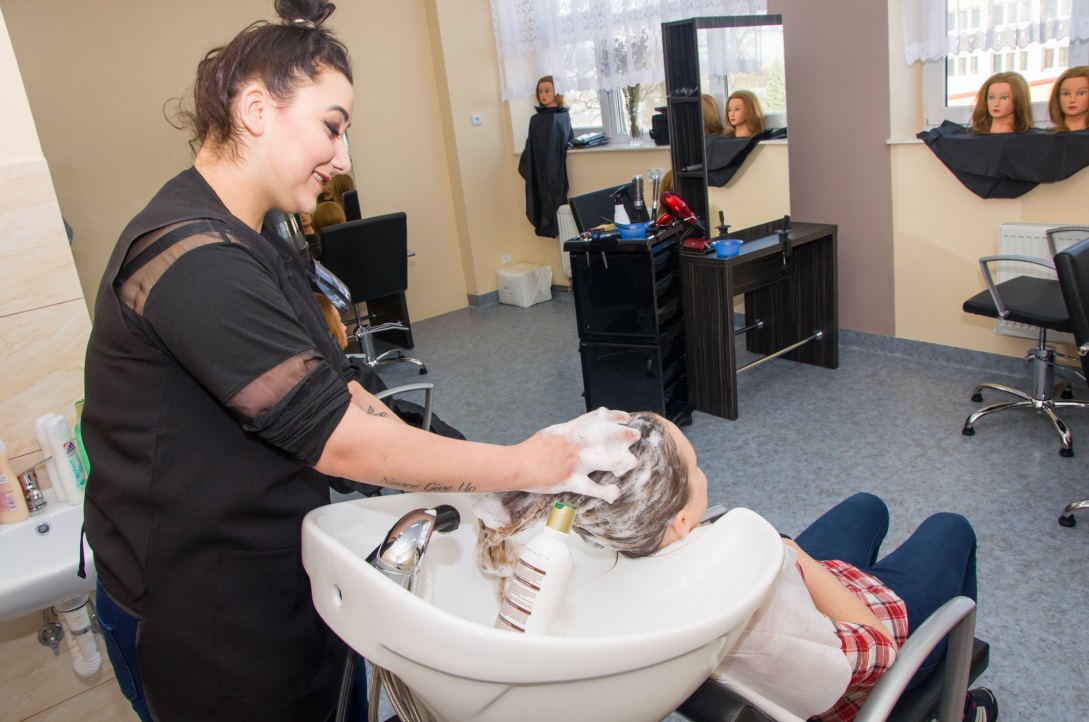 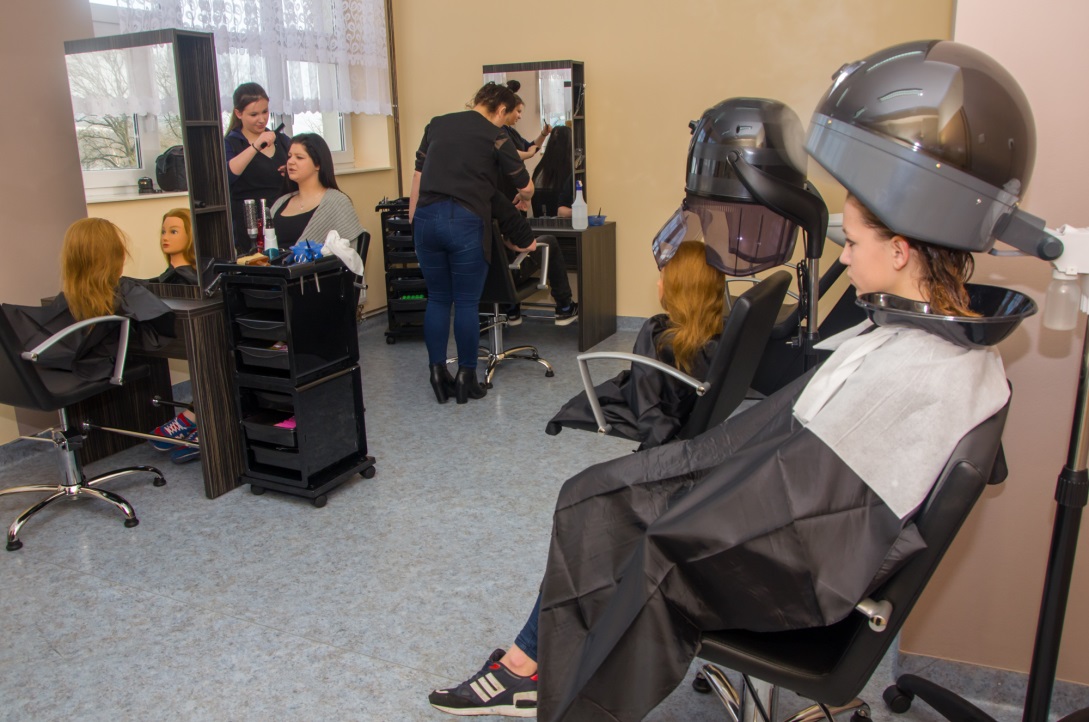 Cele i zadania
Ośrodek Szkolenia i Wychowania (OSiW) jest jednostką OHP o charakterze stacjonarnym – zapewnia całodobową opiekę kształcącej się młodzieży, realizującą zadania OHP w zakresie:
wychowania, 
profilaktyki i resocjalizacji młodzieży zagrożonej niedostosowaniem społecznym, 
stwarzaniem warunków do uzupełnienia wykształcenia ogólnego i zdobywania kwalifikacji zawodowych.
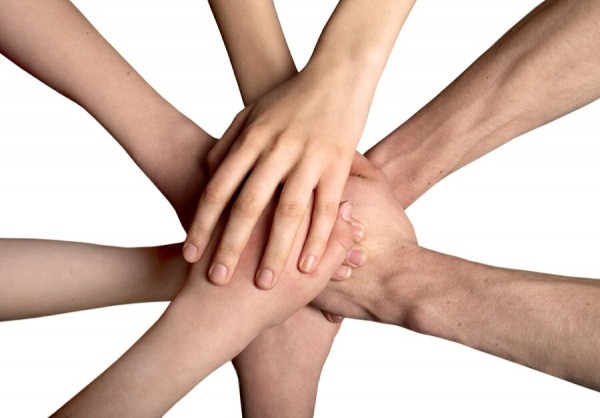 Charakterystyka procesu wychowania
Młodzież OHP oraz ich rodzice/opiekunowie uzyskują wsparcie poprzez objęcie każdego uczestnika opieką wychowawcy, do którego należy: 
monitorowanie postępów w nauce, 
monitorowanie warunków pracy i kształcenia zawodowego (ze względu na BHP oraz realizację ramowego planu nauczania), 
organizowanie zajęć wyrównawczych w przypadku kłopotów w nauce,
organizowanie pomocy psychologiczno-pedagogicznej w przypadku zaistnienia   takiej konieczności,
udzielanie pomocy w sytuacjach kryzysowych.
Zatem oprócz wychowawcy w szkole i nauczyciela zawodu u pracodawcy, uczestnik OHP ma dodatkowego opiekuna - wychowawcę z ramienia OHP, który śledząc przebieg jego edukacji pomaga ją  zaplanować i zrealizować.
Charakterystyka procesu wychowania
Praca wychowawcza i opiekuńcza prowadzona jest wielostronnie i obejmuje zróżnicowane formy działań.  Należą do nich:
rozmowy indywidualne z uczestnikami i rodzicami;
zajęcia reedukacyjne;
zajęcia wychowawcze w grupach;
wsparcie wychowawczo – opiekuńcze w ramach programów autorskich, wojewódzkich oraz systemowych, współfinansowanych ze środków Unii Europejskiej; 
zebrania z rodzicami i nauczycielami;
spotkania z instruktorami w zakładach pracy;
wizyty domowe u uczestników – jeśli zaistnieje poważny problem a kontakt telefoniczny jest niemożliwy;
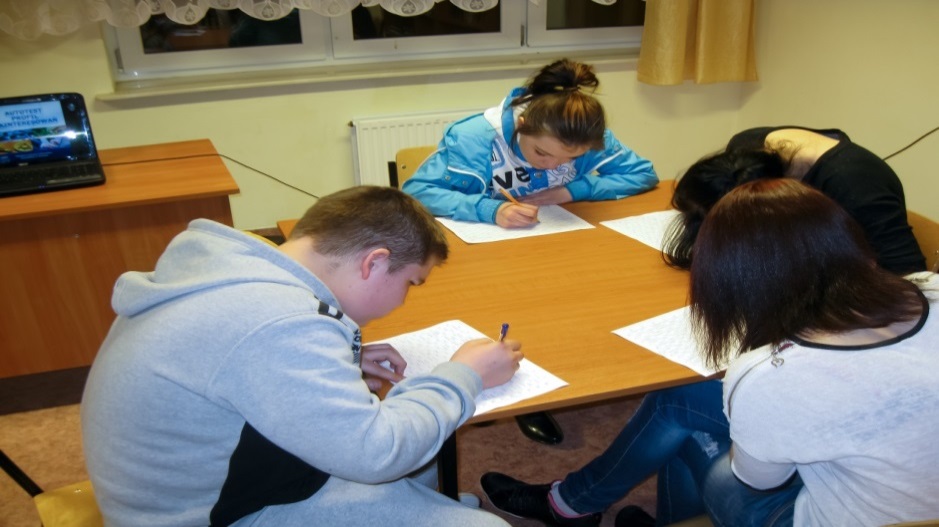 Zajęcia dodatkowe
Młodzież poza zajęciami szkolnymi uczestniczy w wielu zajęciach dodatkowych tj. plastycznych, filmowych, informatycznych, matematycznych, kulinarnych. Ma możliwość korzystania z wielu atrakcji na terenie Ośrodka m.in. siłownia, sala bilardowa, boiska do siatkówki i koszykówki. Nad realizacją różnorodnych zainteresowań kulturalnych, oświatowych, sportowych i rekreacyjnych czuwa doświadczona kadra pedagogiczna.
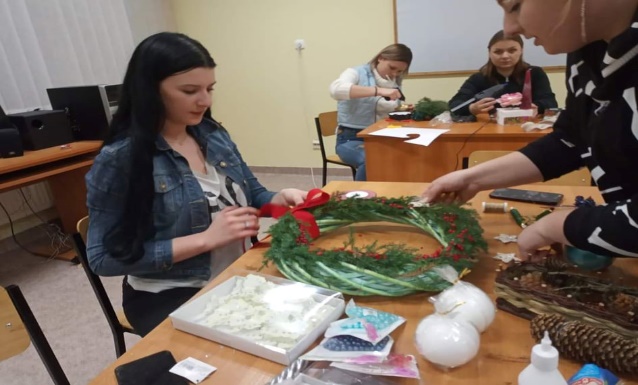 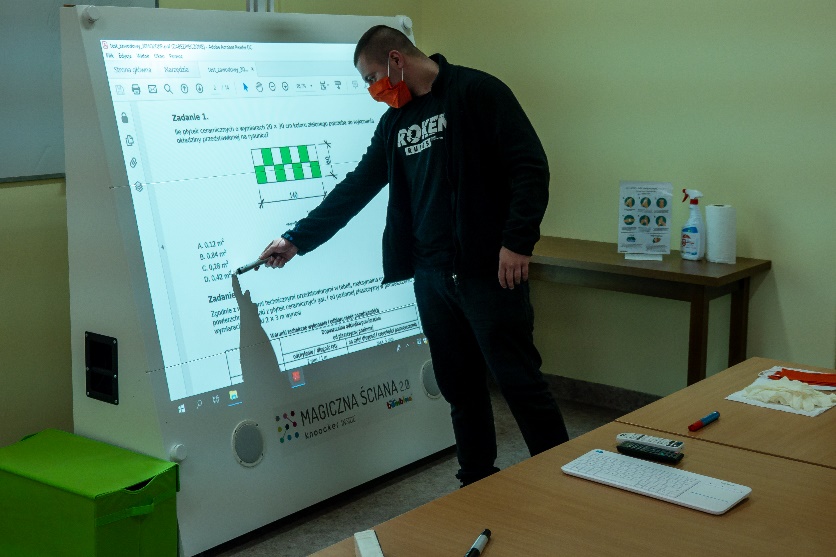 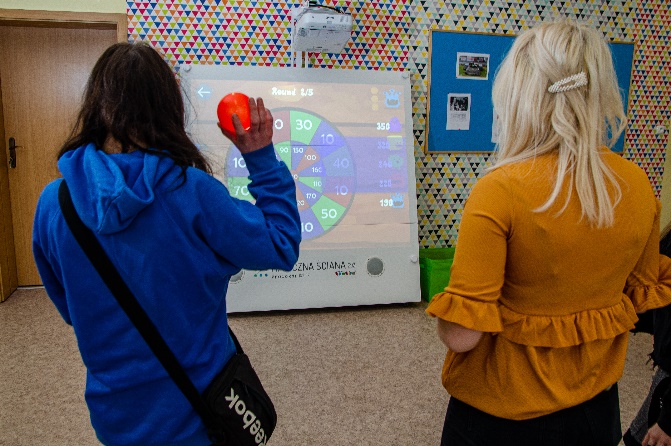 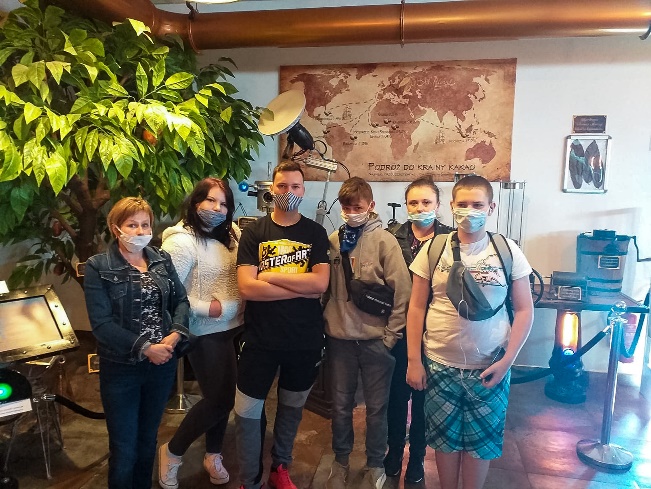 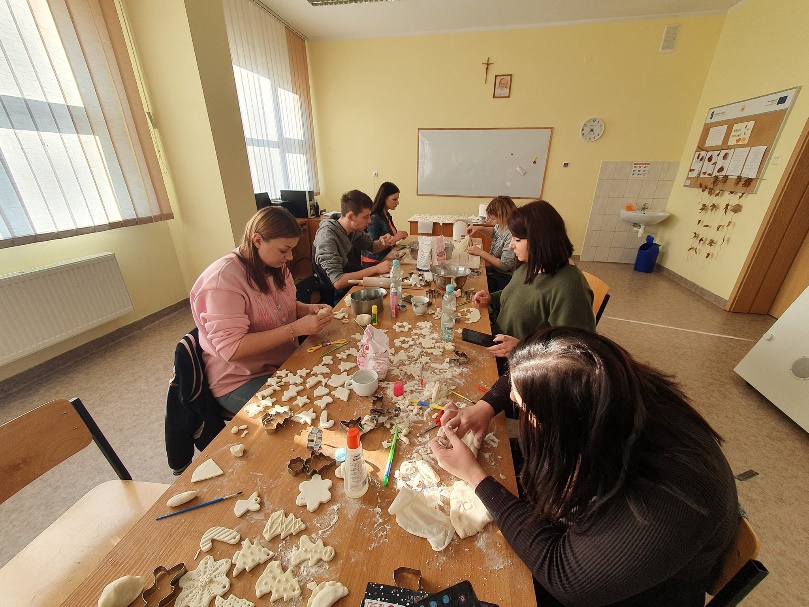 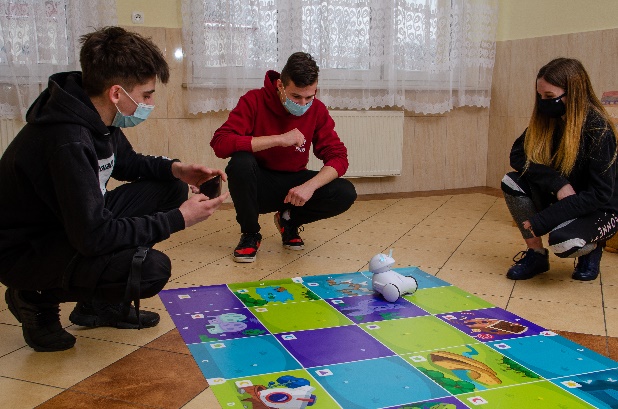 Zajęcia pozalekcyjne
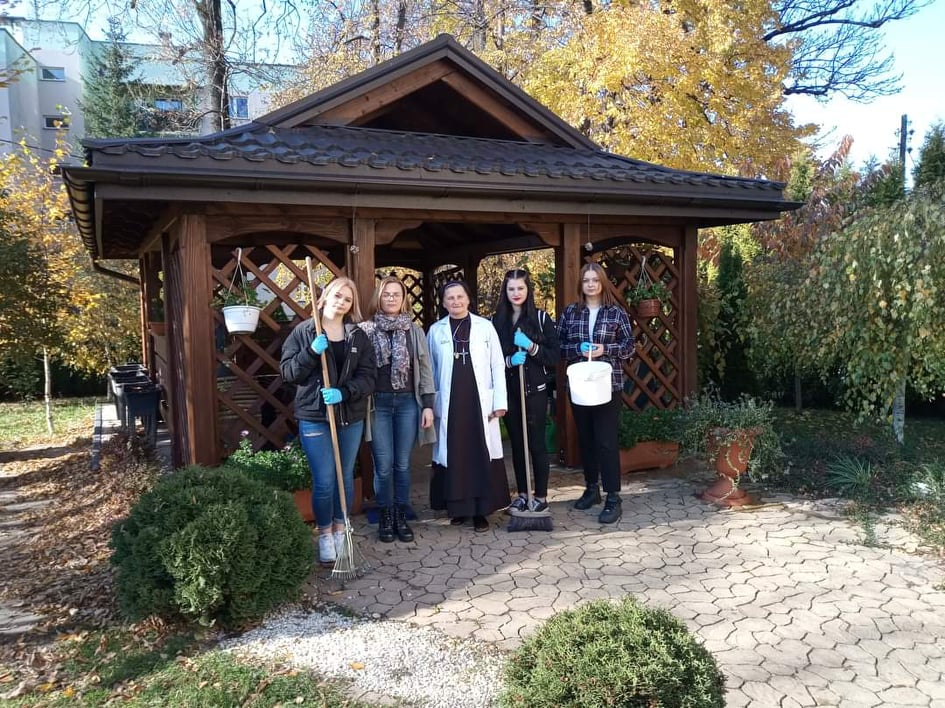 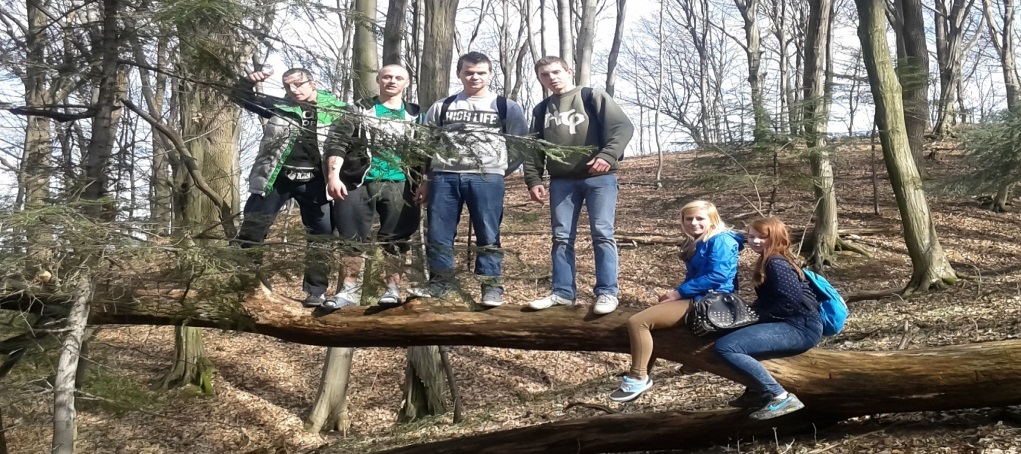 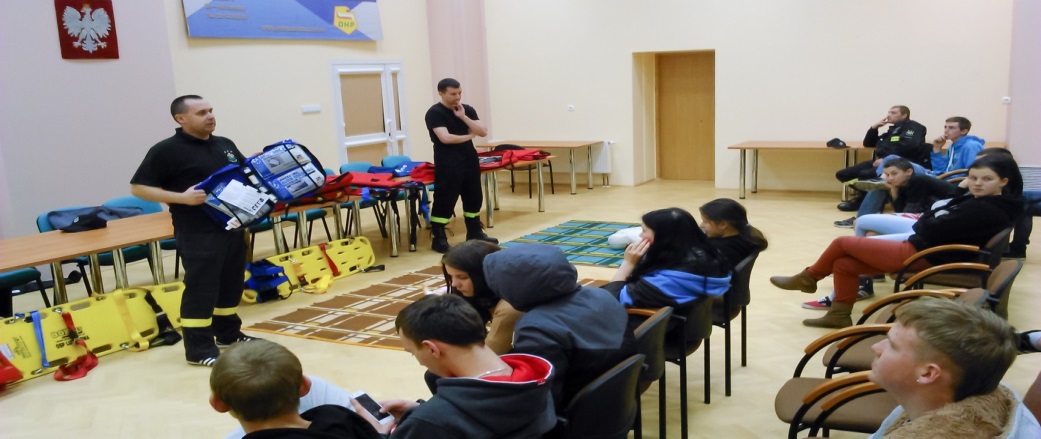 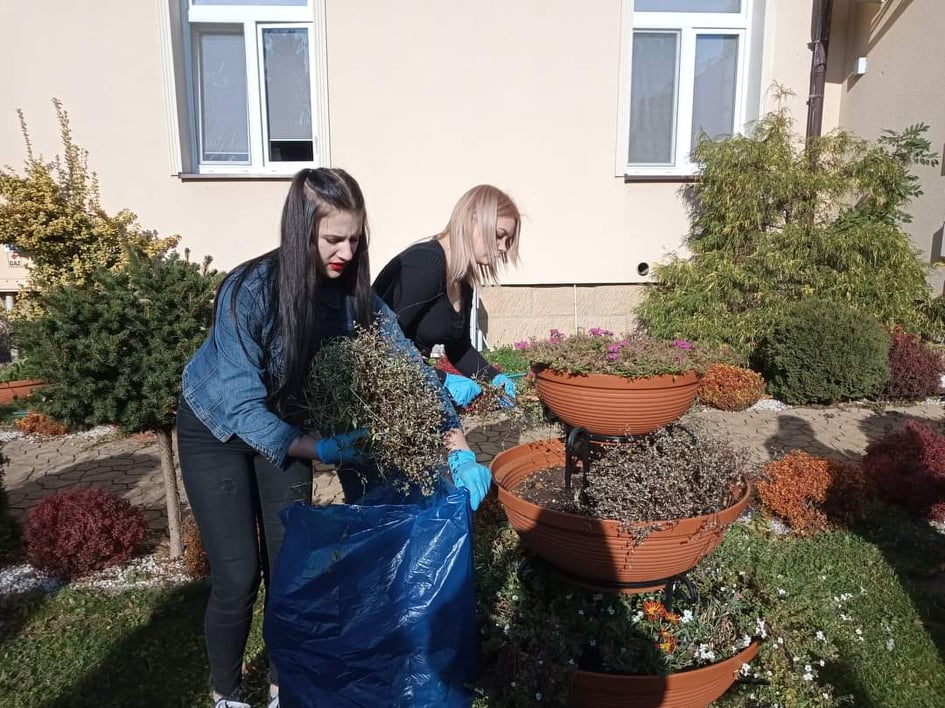 Uroczystości - Akademie
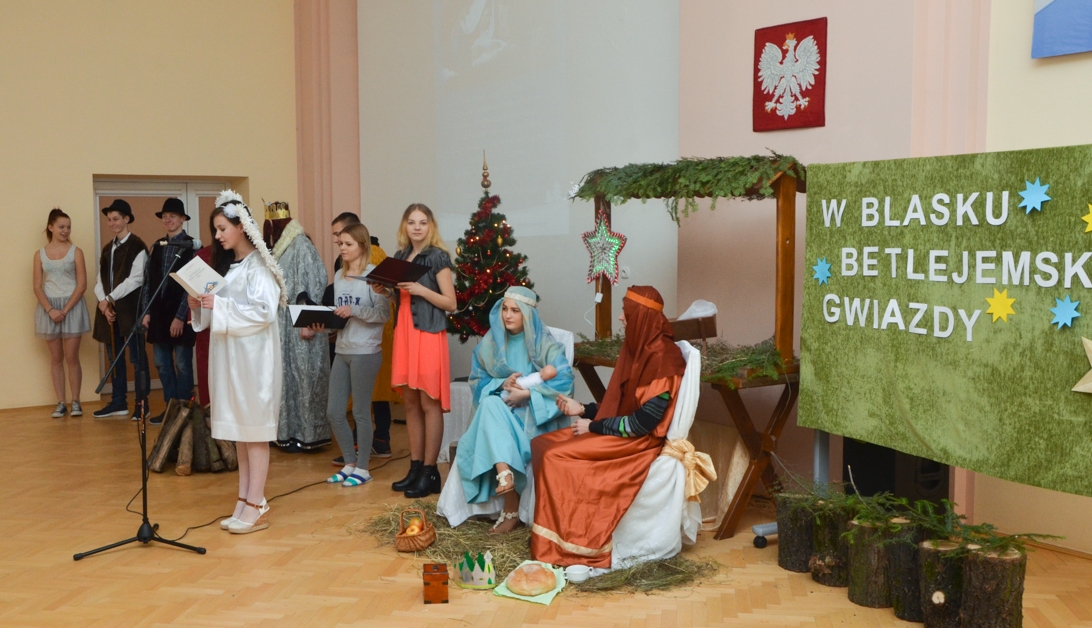 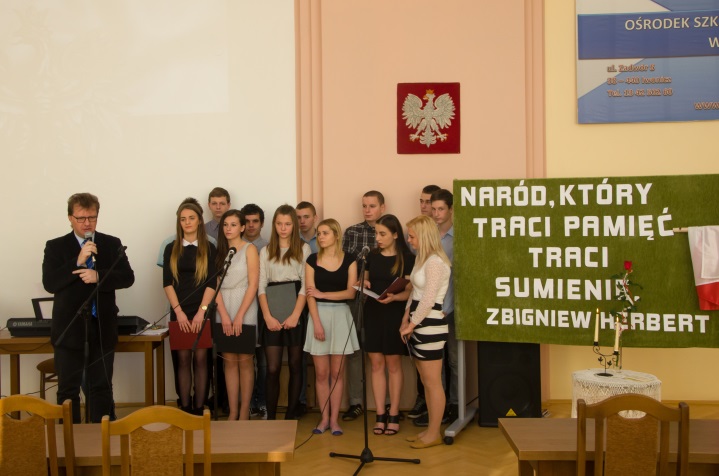 Targi Edukacyjne – promocja Ośrodka
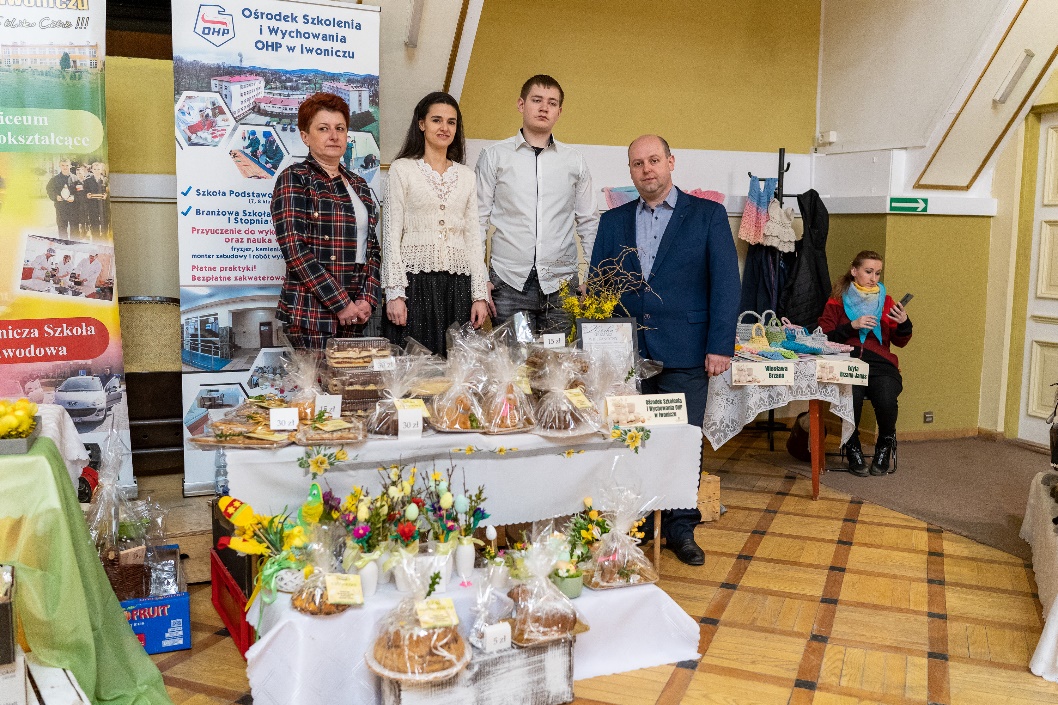 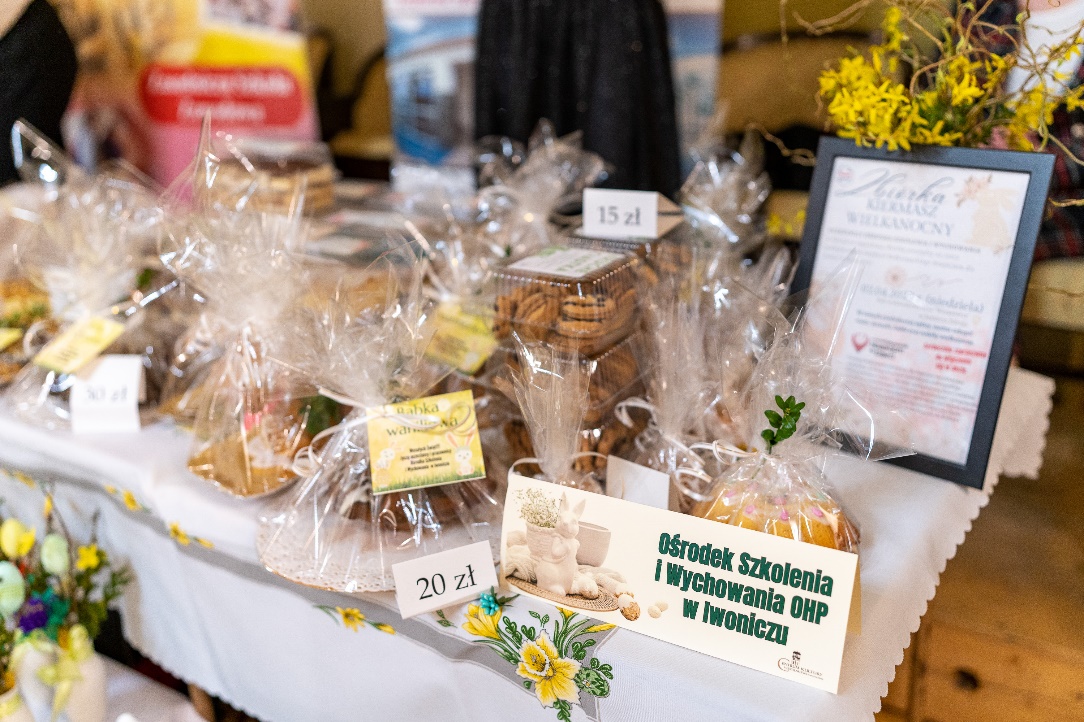 Konkurs Sprawny w zawodzie kucharz
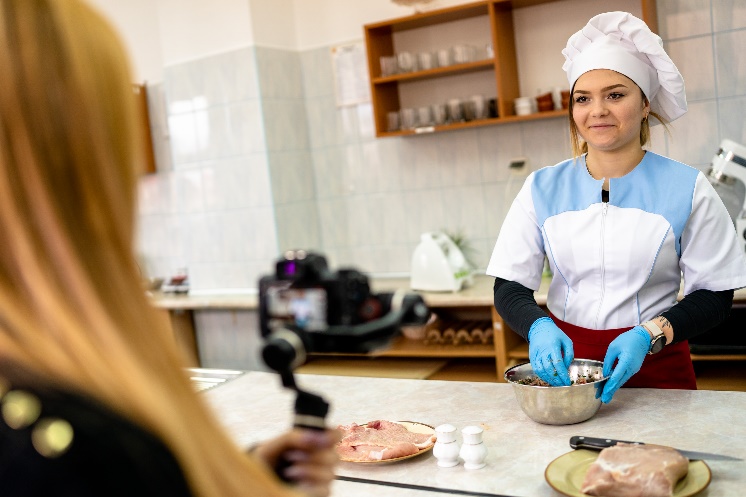 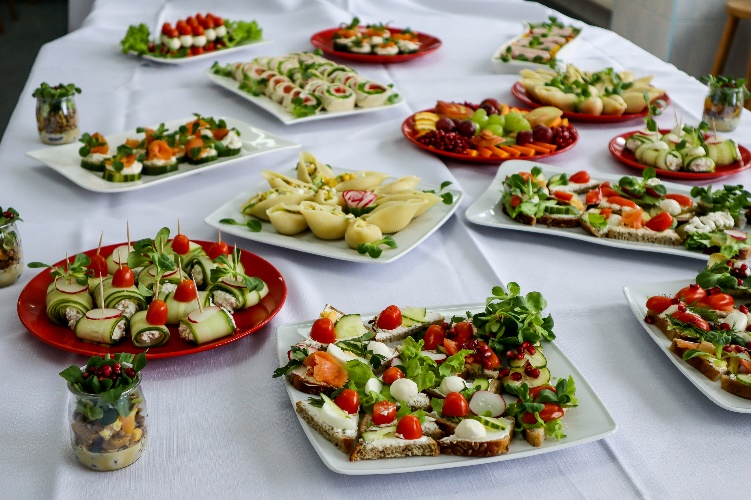 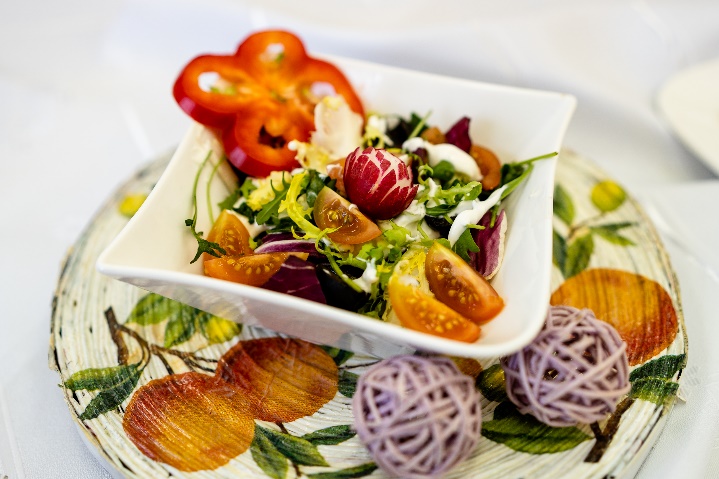 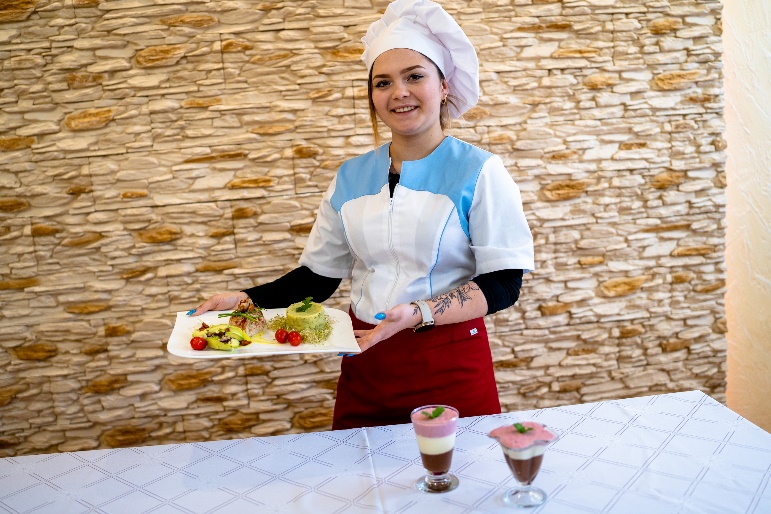 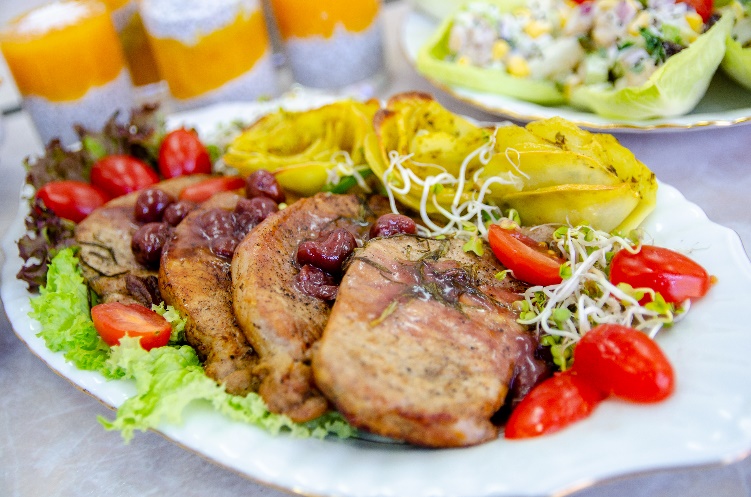 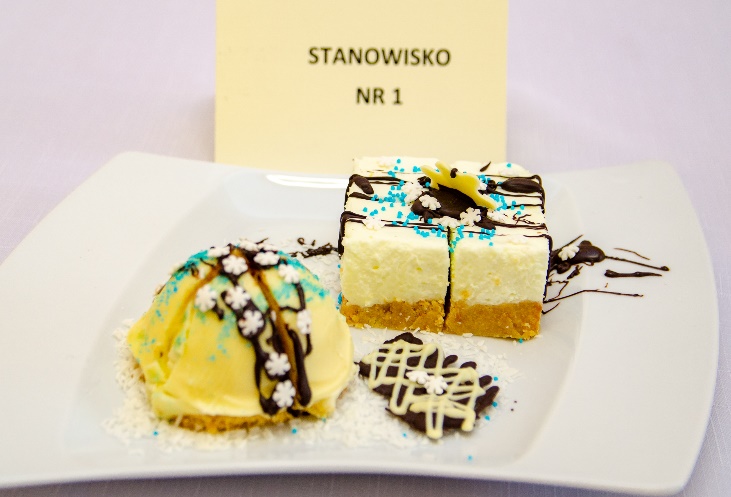 „Letni wypoczynek z OHP” - warsztaty
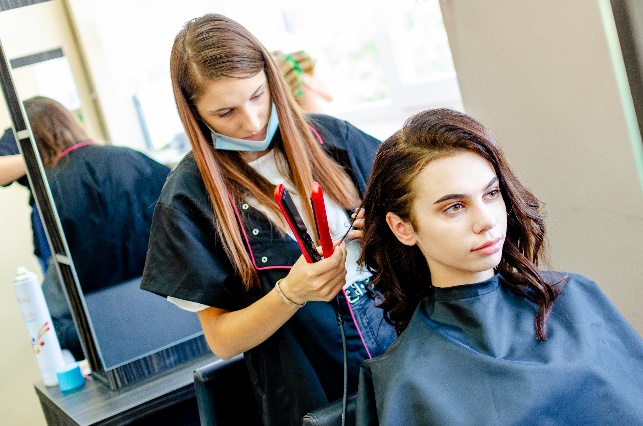 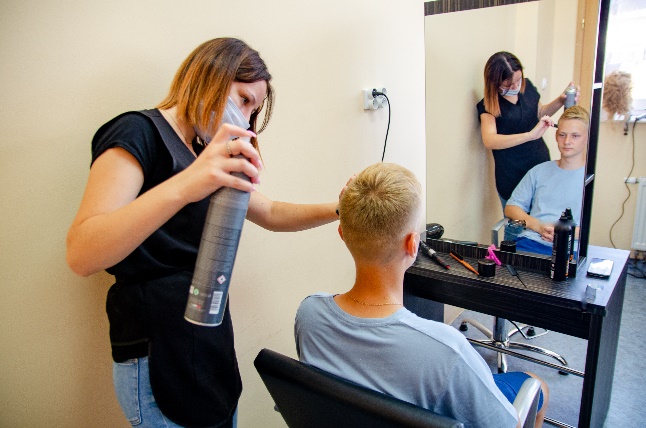 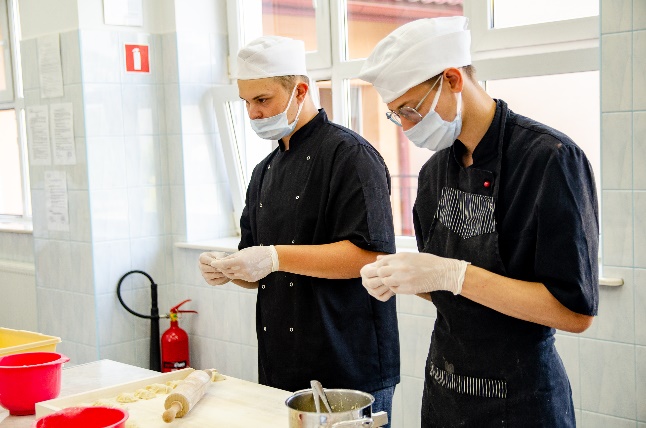 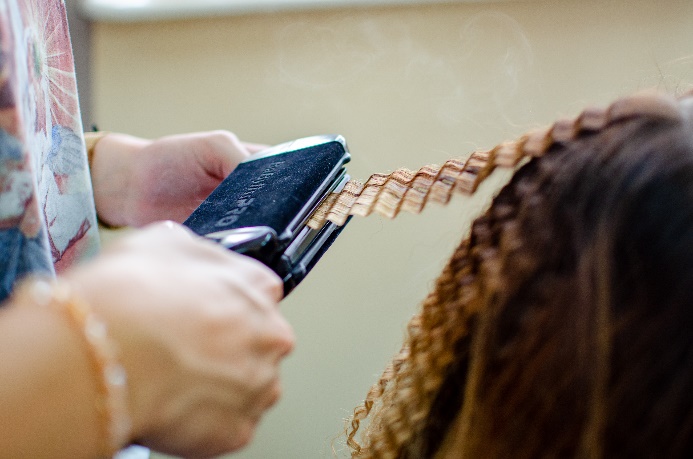 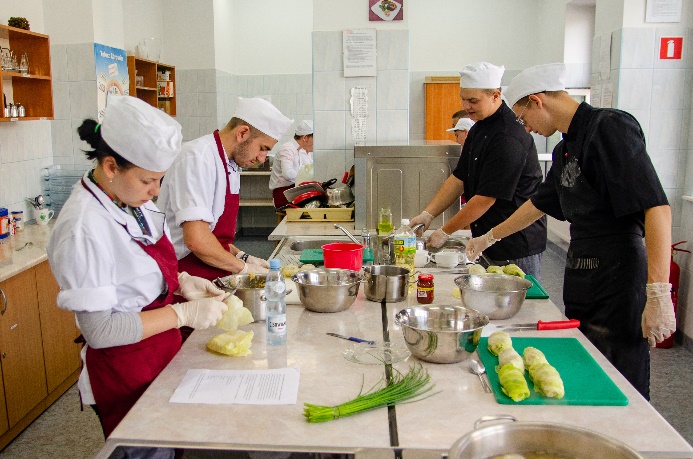 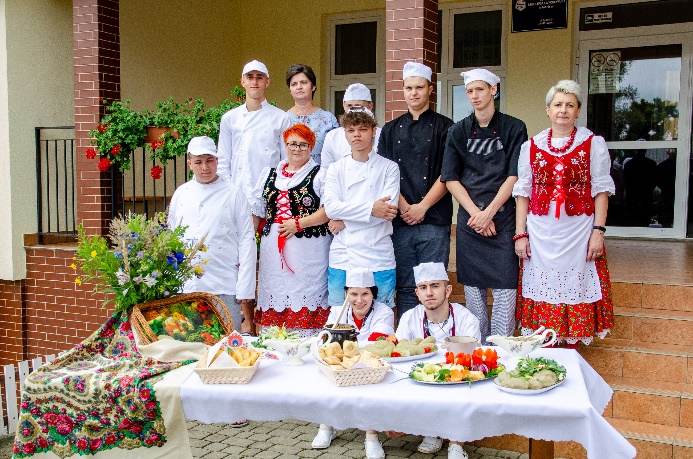 Konkursy artystyczne
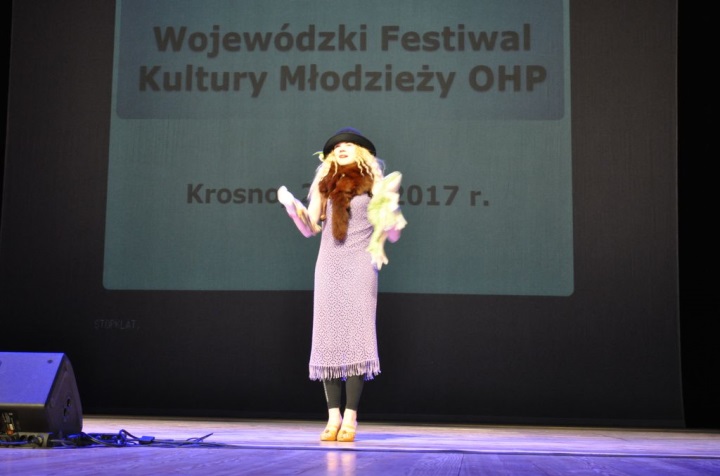 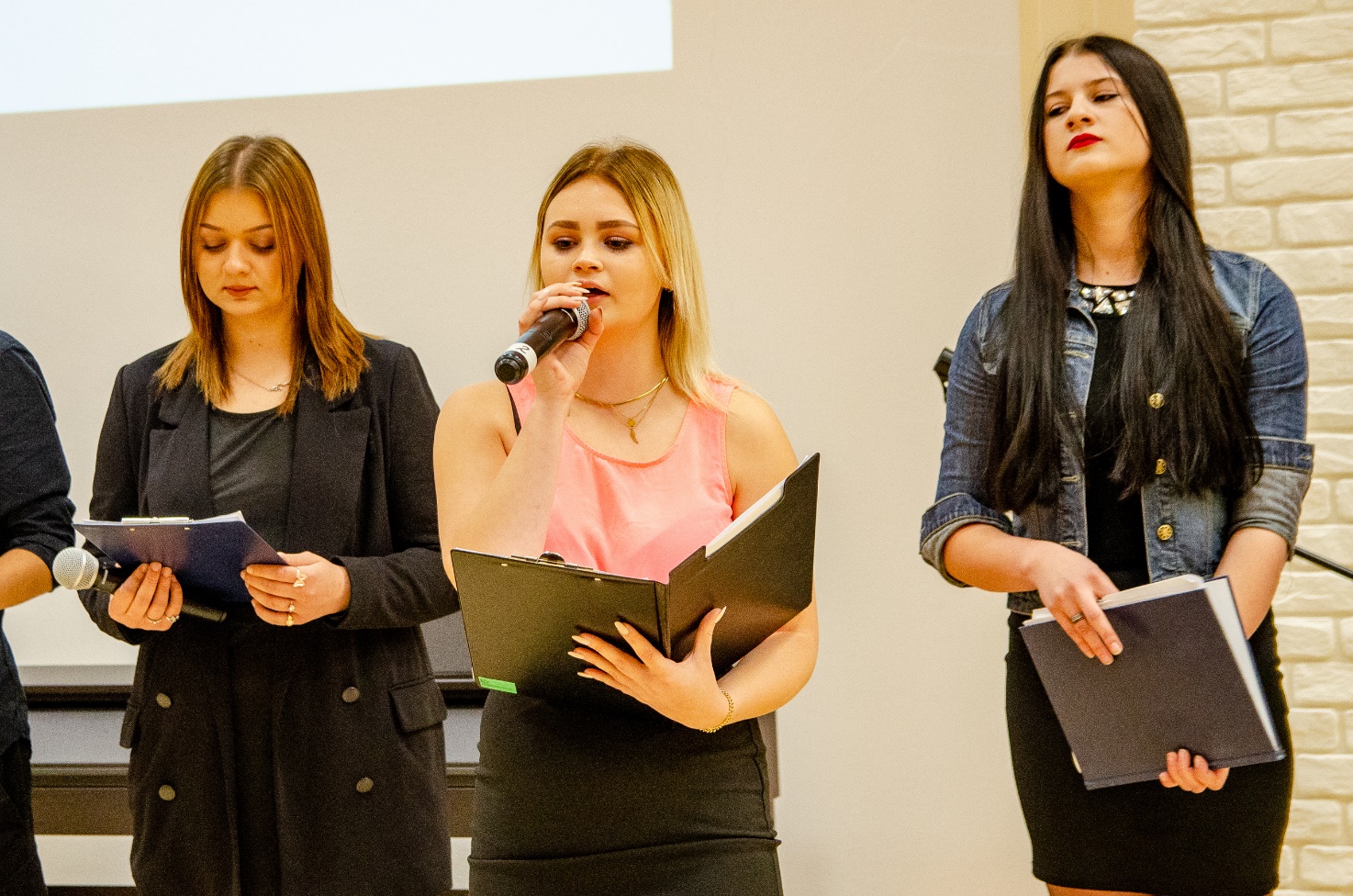 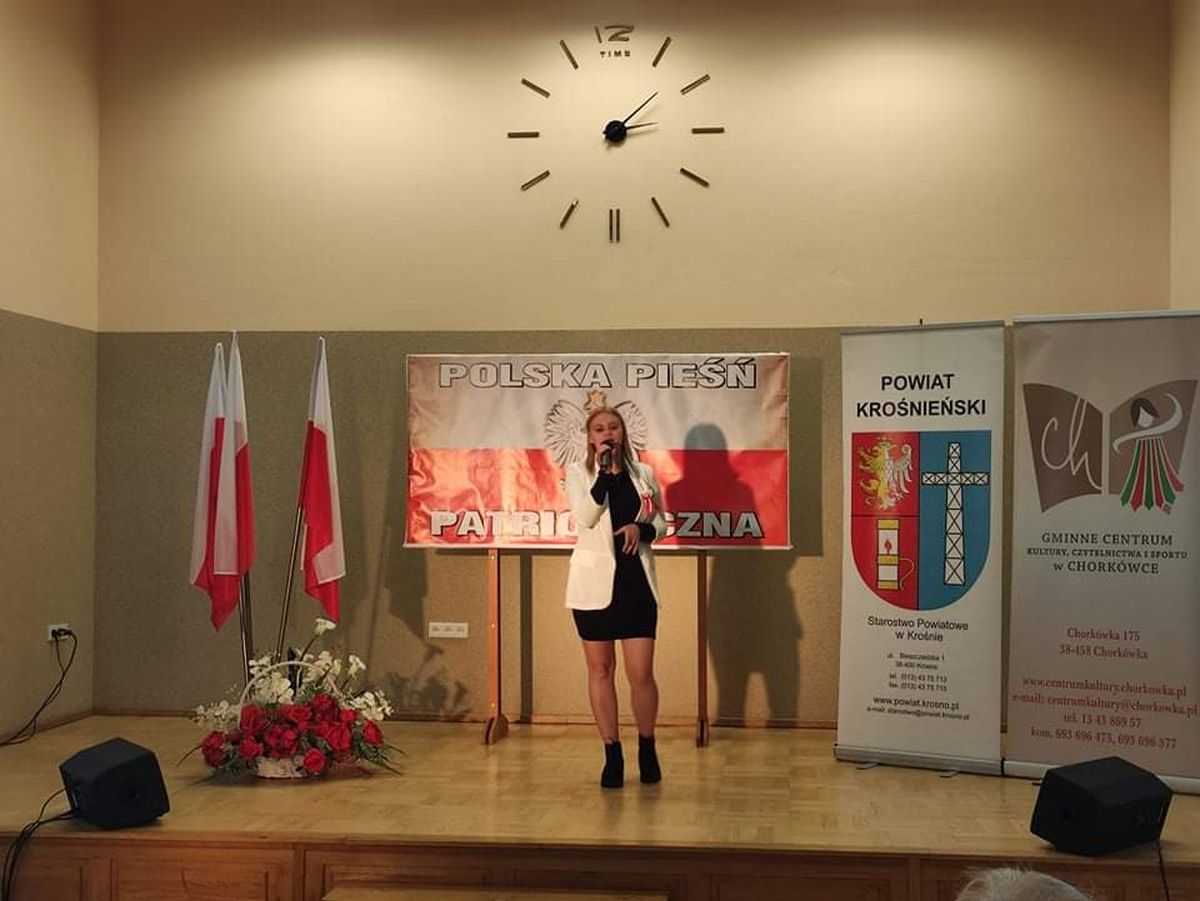 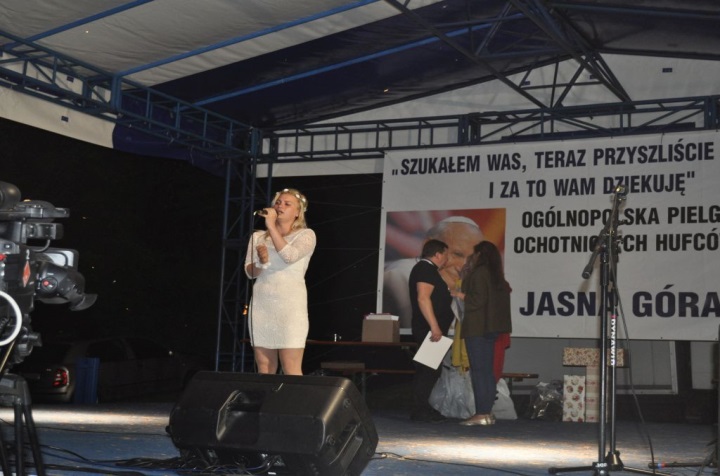 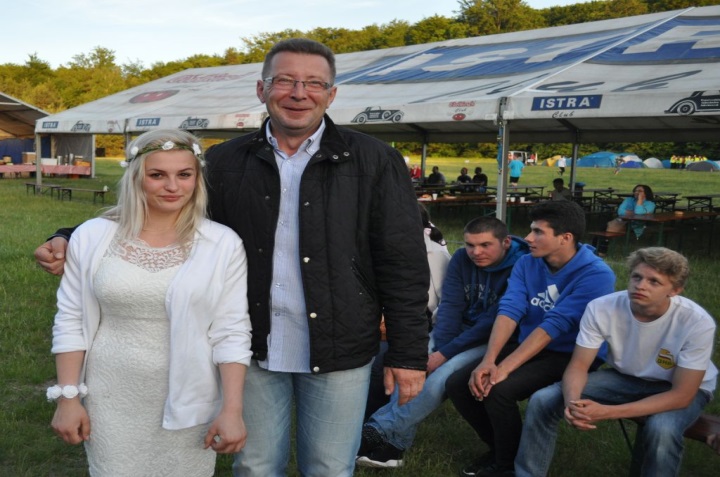 Zajęcia dobroczynne - wolontariat
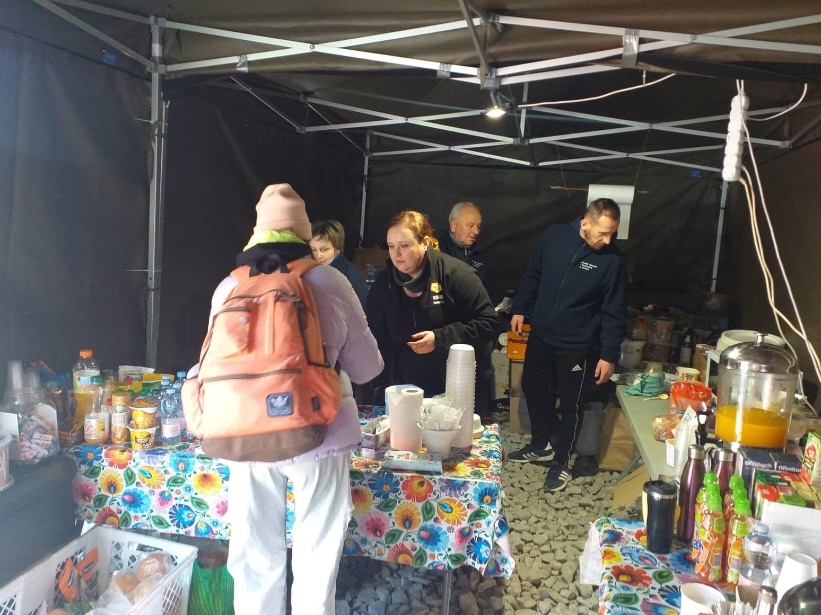 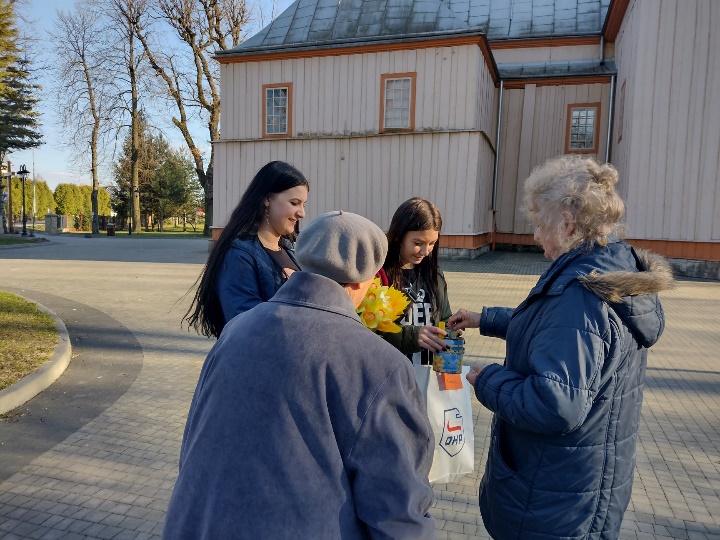 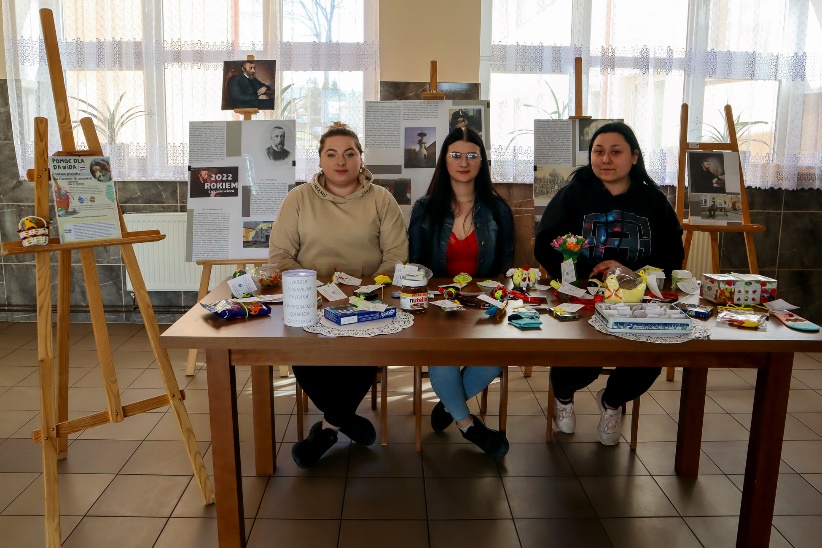 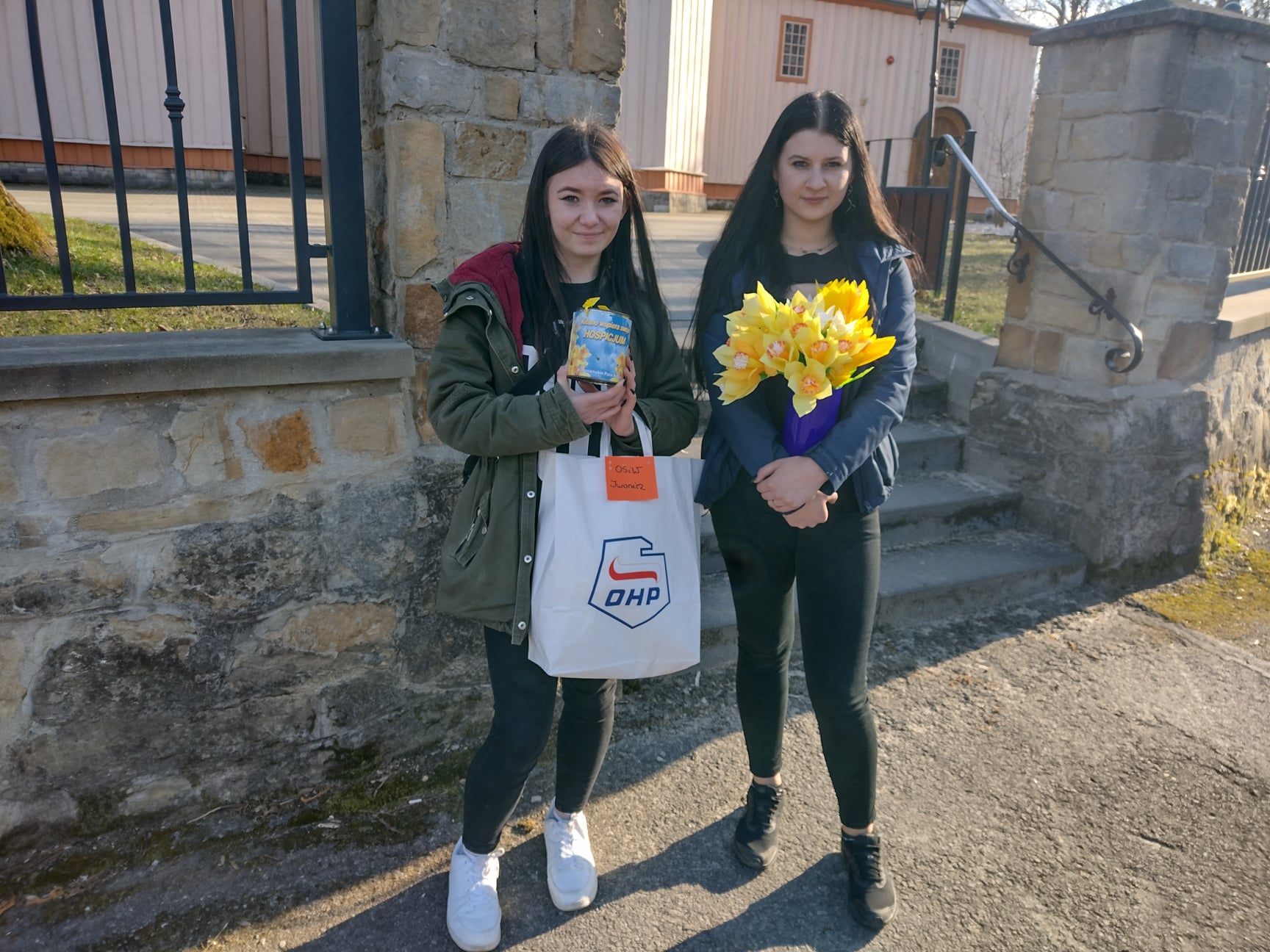 Zajęcia - programy
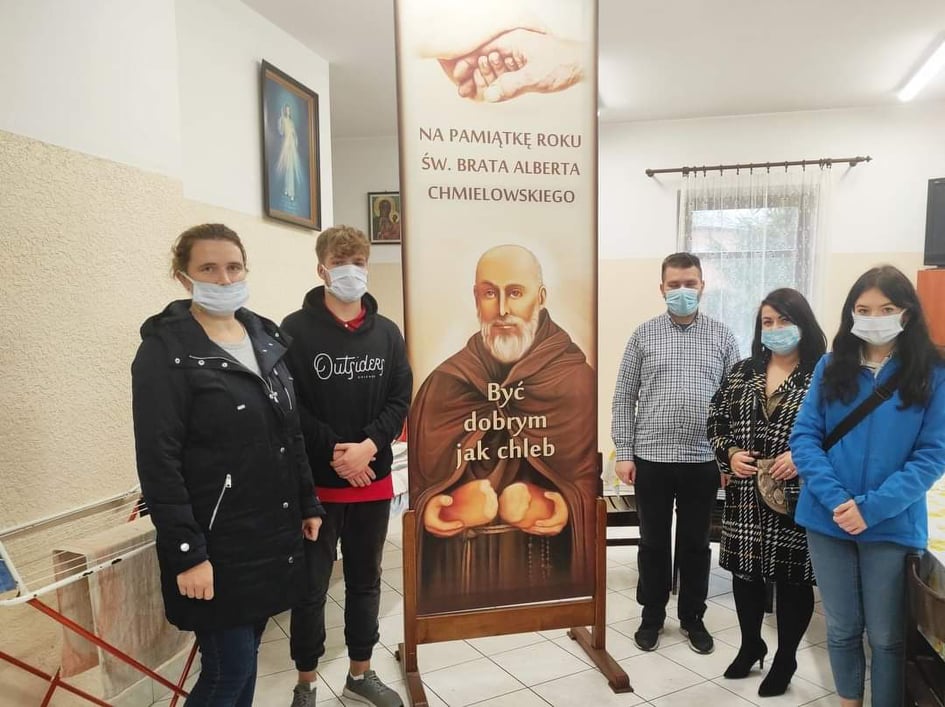 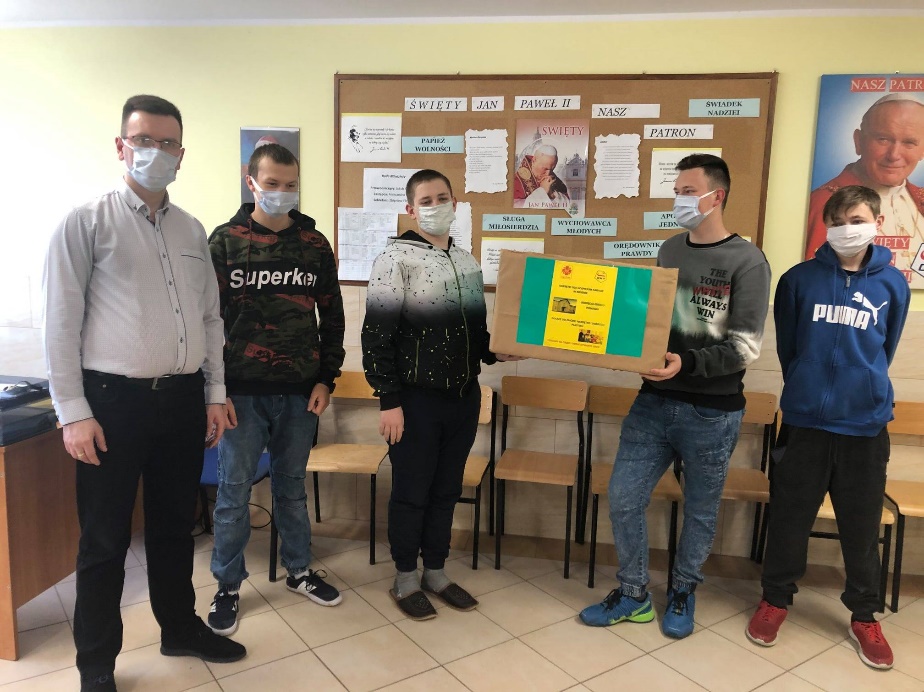 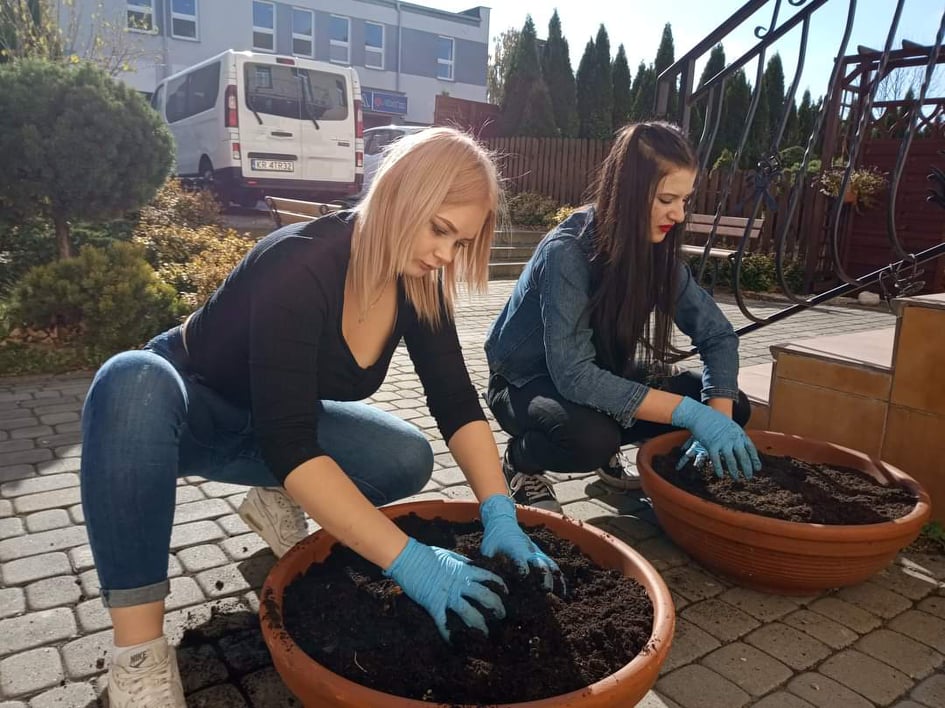 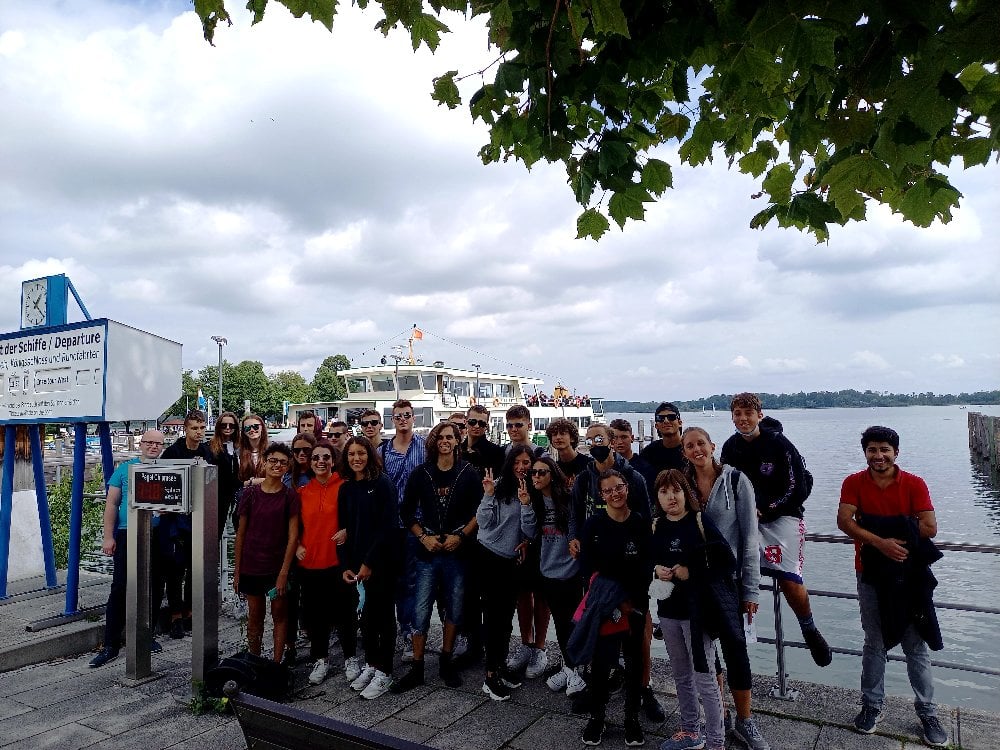 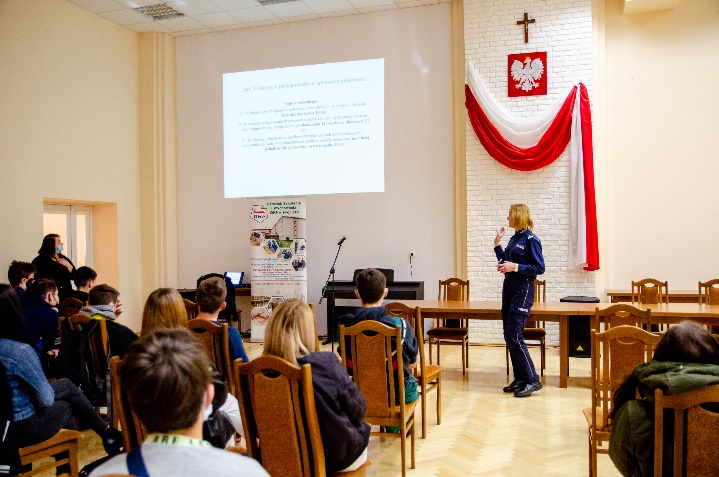 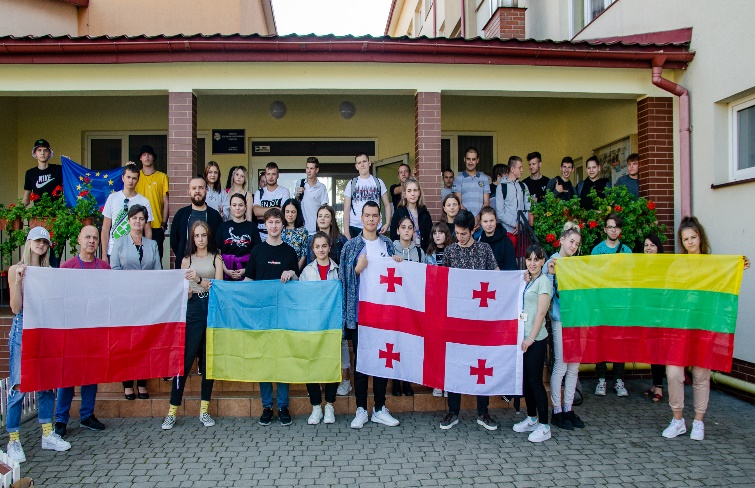 Zajęcia – konsultacje przed egzaminami
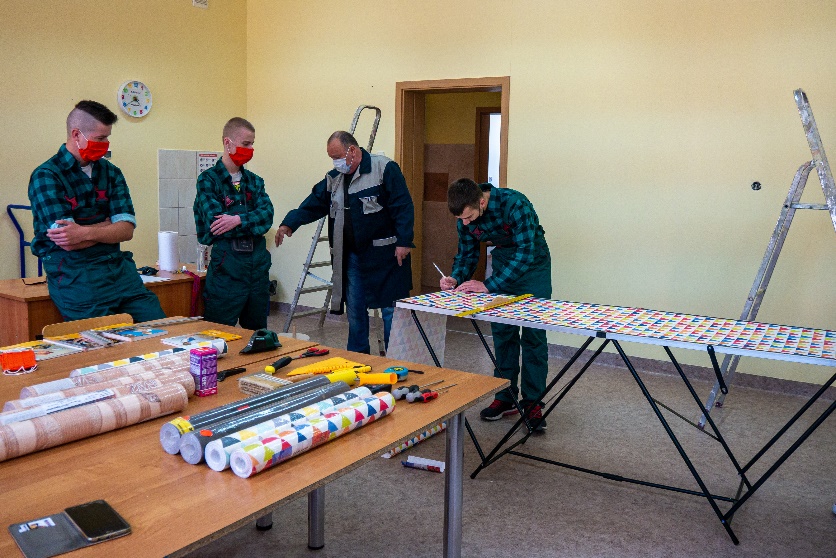 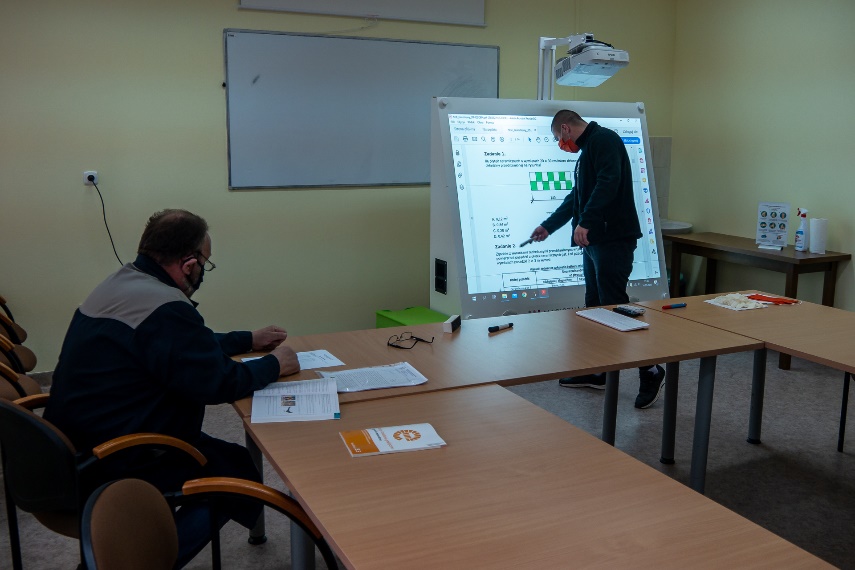 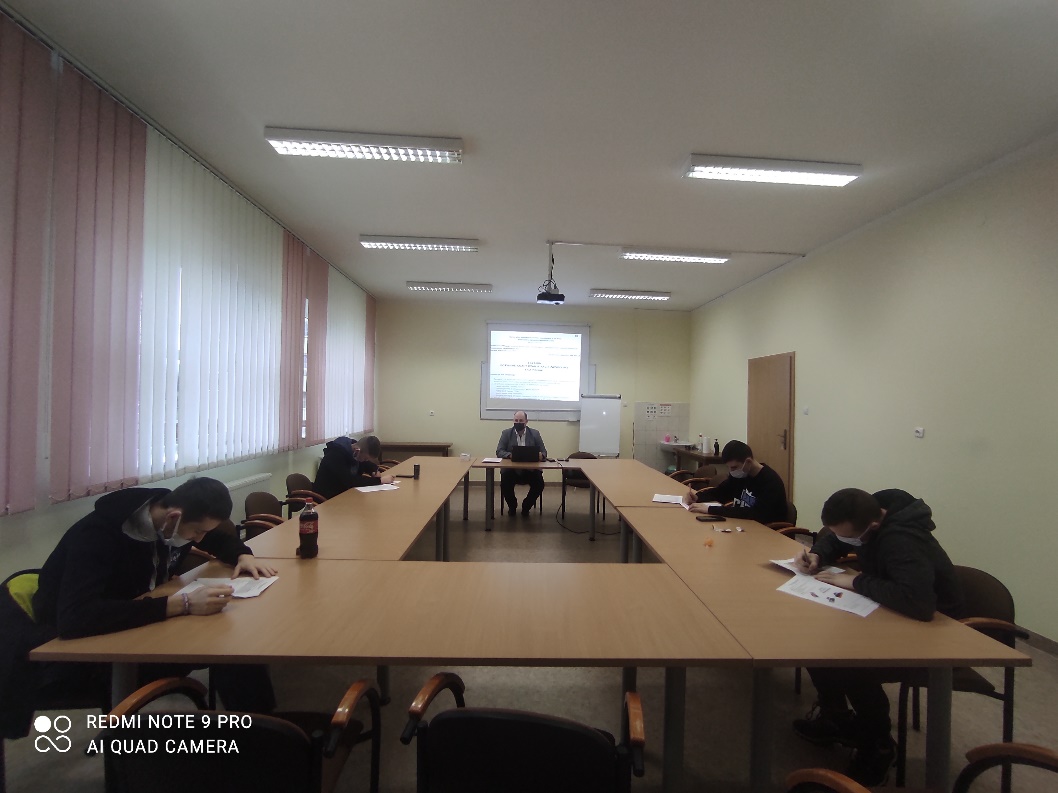 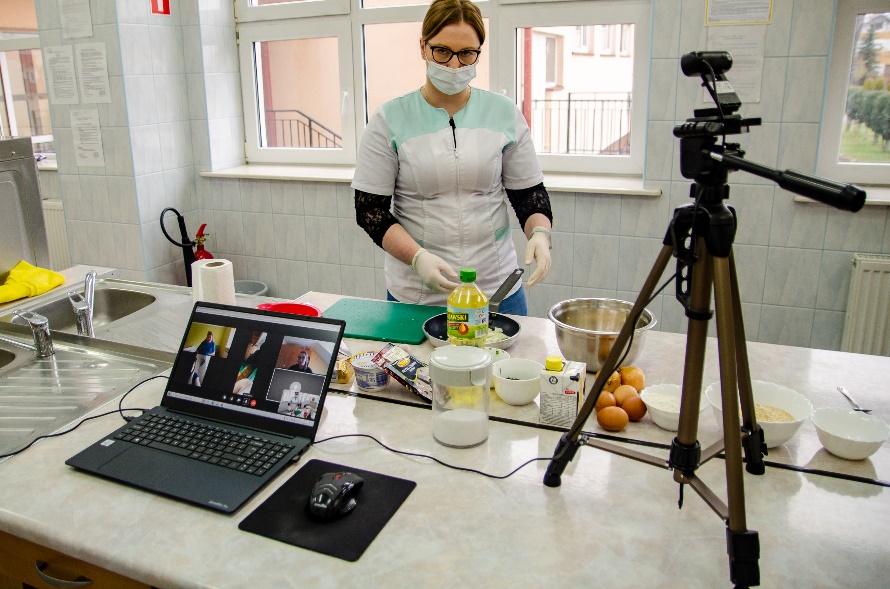 www.podkarpacka.ohp.pl
www.oswzadwor.pl
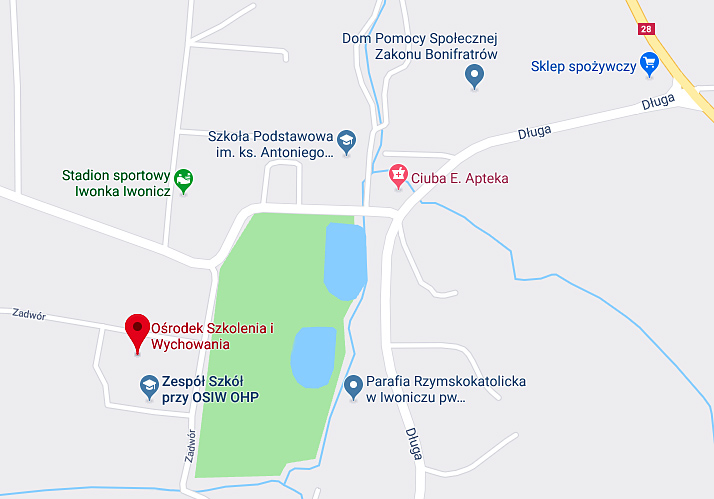 ul. Zadwór 5, 
38–440 Iwonicz Tel.  13 42 502 60
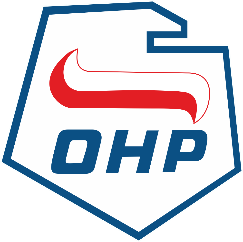 osiwiwonicz@ohp.pl